Experiences at home and away
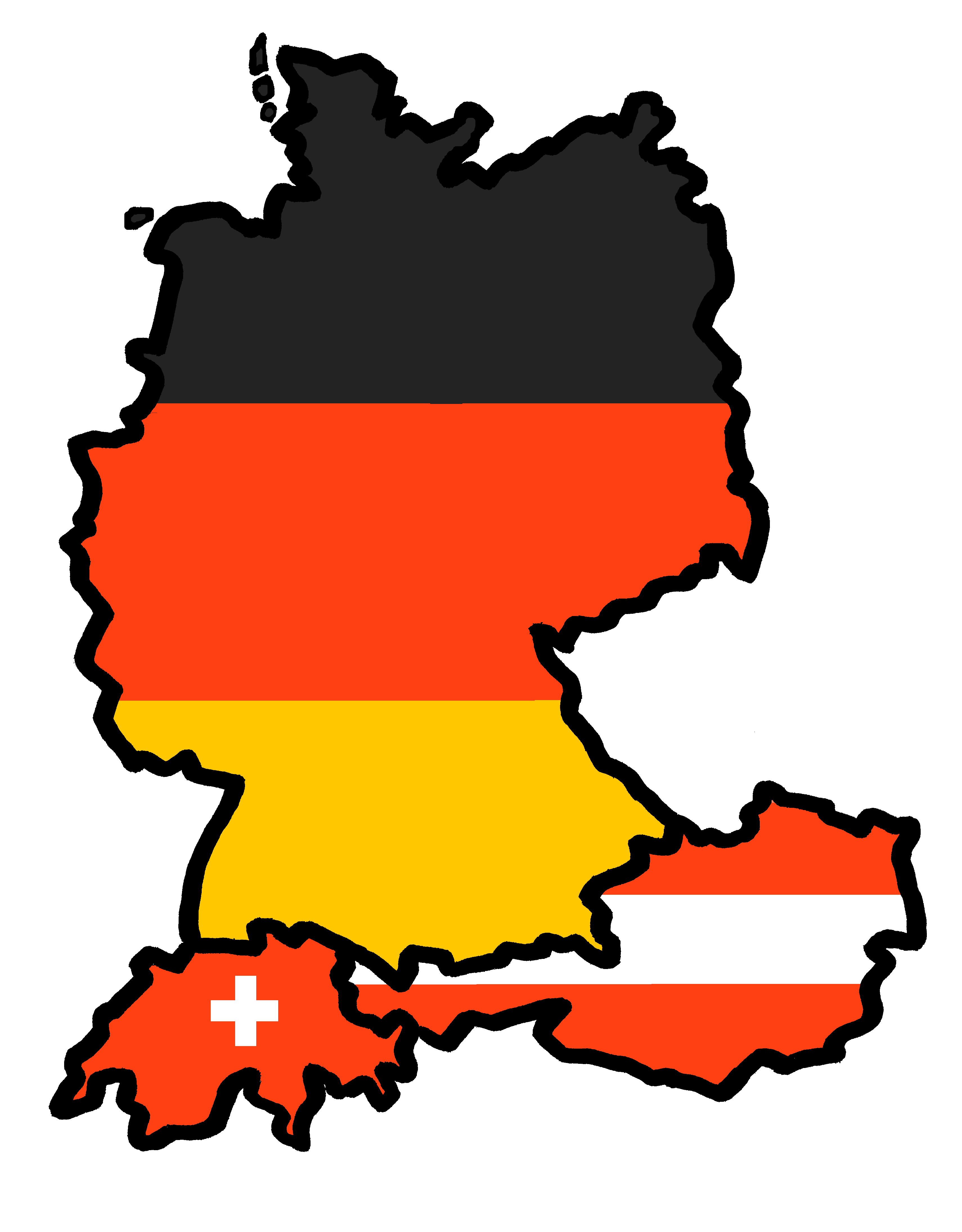 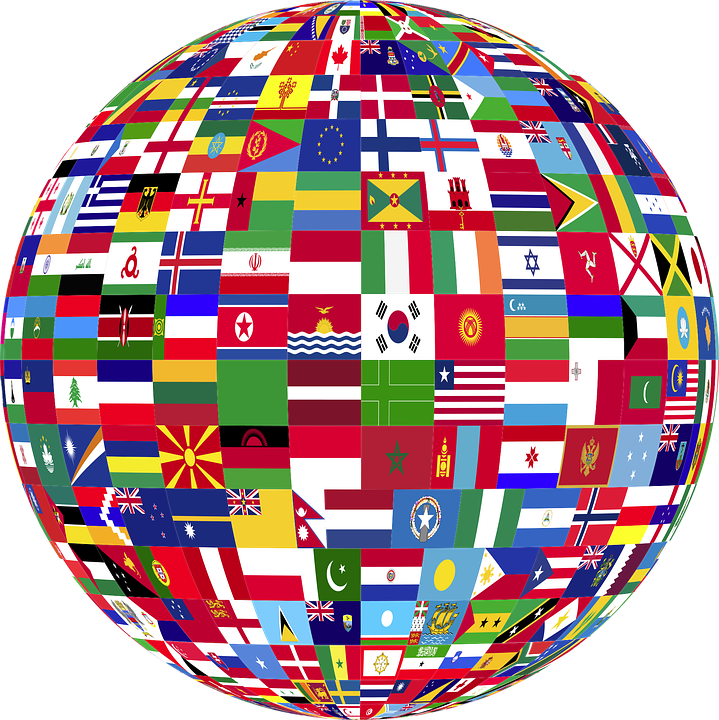 blau
Follow ups 1-5
Term 3 Week 2
[Speaker Notes: Artwork by Steve Clarke. Pronoun pictures from NCELP (www.ncelp.org). All additional pictures selected from Pixabay and are available under a Creative Commons license, no
attribution required.

Phonics:  
[r] consonantal [r] rot [477] drei [106] rechts [829] Frage [157] warum? [192]
vocalic [r] Ort [341] Uhr [348] lernen [288] Antwort [522] Farbe [1079]

Vocabulary: werden, werde, wirst, wird [8] Ei [1999] Frühstück [2600] Frohe Ostern [n/a] Guten Appetit [n/a] Gute Nacht [n/a] viel Spaß [n/a]
Revisit 1: gehen [66] kommen [62]  sein [3] tanzen [1497] Fest [2089] Platz [326] Straße [391] auf [16] nach Hause [n/a]
Revisit 2: Revisit language from Term 1 & Term 2 Week 2 :bekommen [212] bleiben [113] lesen [305] machen [58] schreiben [184] sein [3] spielen [205] Abend [342] Essen [323] Film [505] Geschichte [262] Hausaufgabe(n) [n/a] Morgen [621]
Nachmittag [1464] Schule [359] heute [116] manchmal [382] oft [223] nie [196] jeden Tag [n/a]
Jones, R.L & Tschirner, E. (2019). A frequency dictionary of German: Core vocabulary for learners. London: Routledge.]
[r]
…
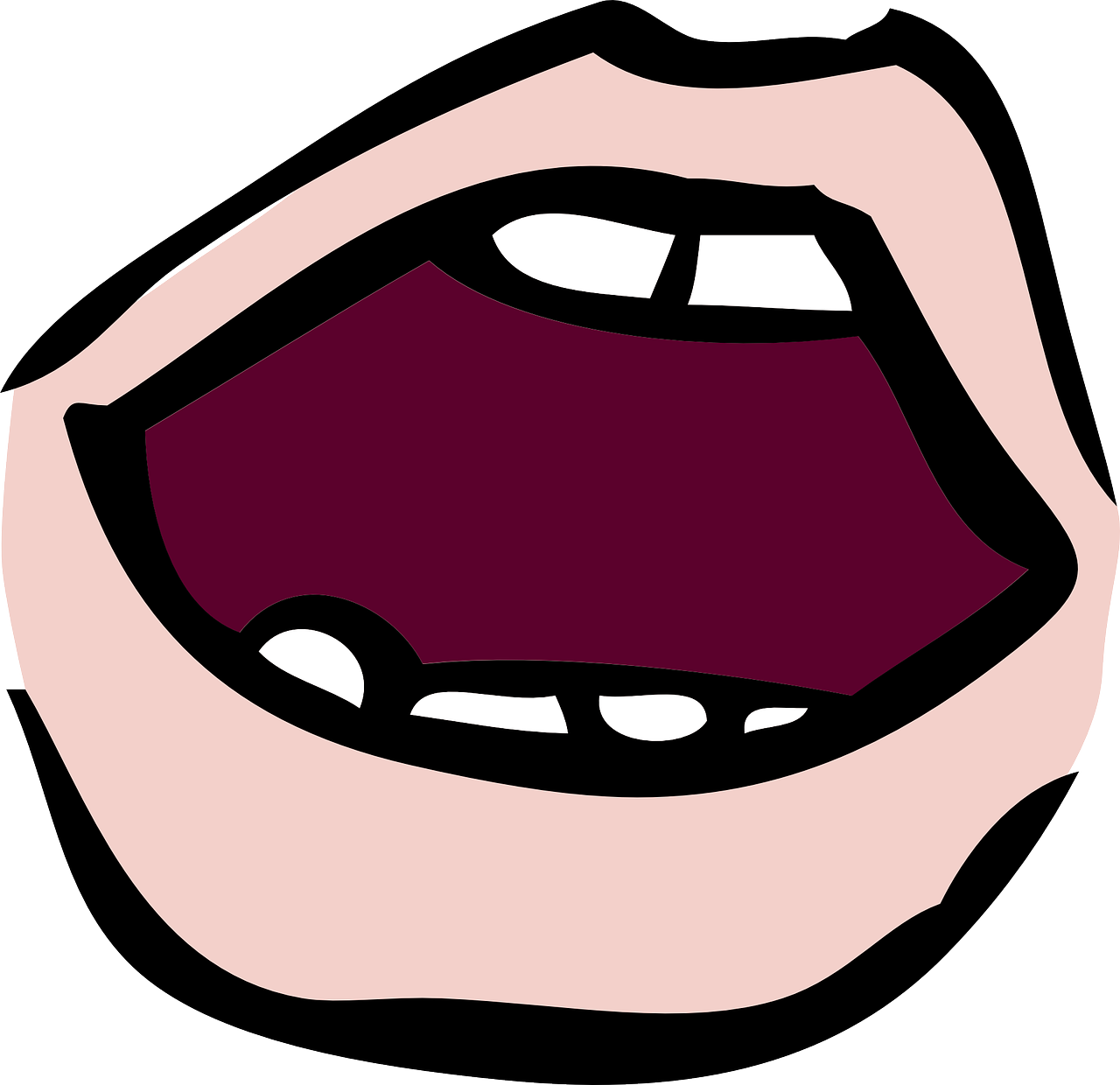 aussprechen
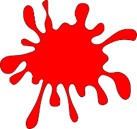 [r] before a vowel is a roll from the back of your throat. Open your mouth, tongue flat, lips still and growl ‘rrrr’. 
Touch your throat and feel the vibration!
rot
[Speaker Notes: Timing: 1 minute

Aim: to revisit the SSC [r] before a vowel.

Procedure:
Introduce the SSC and present the source word ‘rot’ (with gesture, if using).
Click to bring on the picture and get pupils to repeat the word ‘rot’ (with gesture, if using).

Note: 
a gesture for ‘rot’ might be to hold up some red classroom tems e.g. a pen/book/flag/clothing]
[r]
…
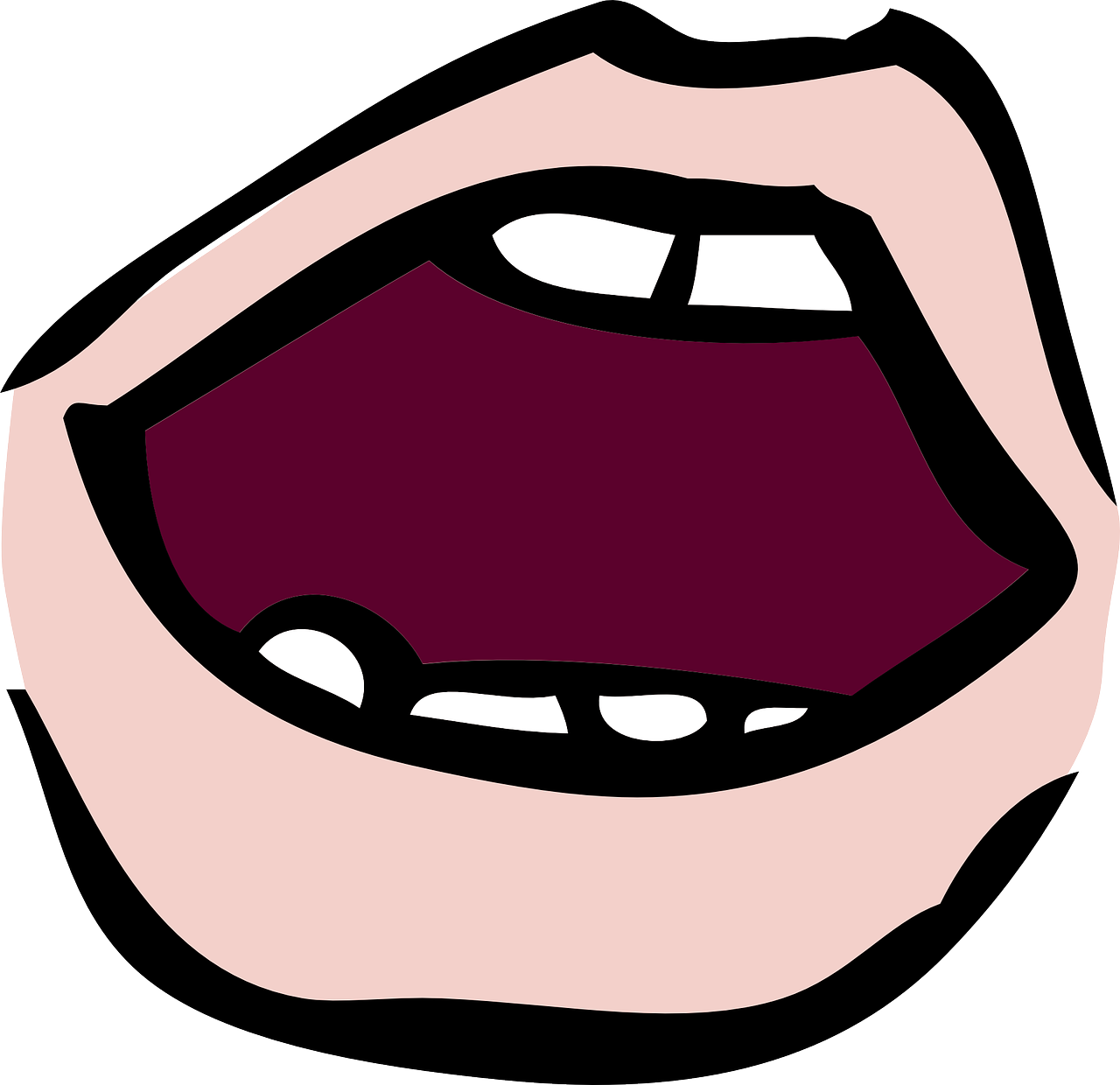 3
aussprechen
Why?
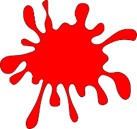 warum?
drei
rot
?
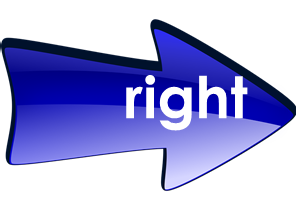 rechts
Frage
[question]
[Speaker Notes: Timing: 1 minute

Aim: to consolidate the SSC [r] before a vowel.

Procedure:
Re-present the SSC and the source word ‘rot’ (with gesture, if using).
Click to bring on the picture and get pupils to repeat the word ‘rot’ (with gesture, if using).
Present the cluster words in the same way, bringing on the picture and getting pupils to pronounce the words.

Word frequency: rot [477] drei [106] rechts [829]  Frage [157] warum? [192]
Jones, R.L & Tschirner, E. (2019). A frequency dictionary of German: Core vocabulary for learners. London: Routledge.]
[r]
…
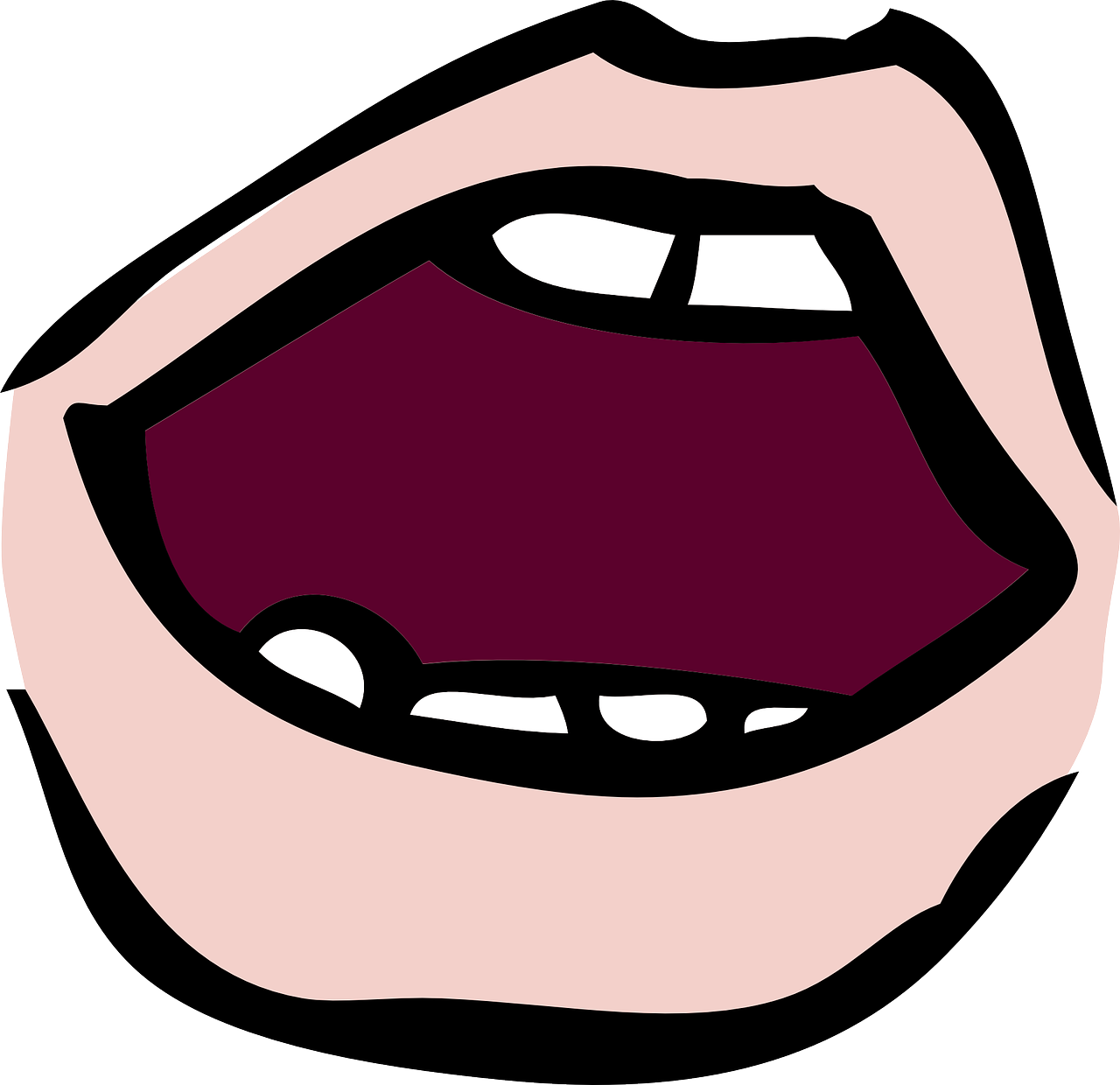 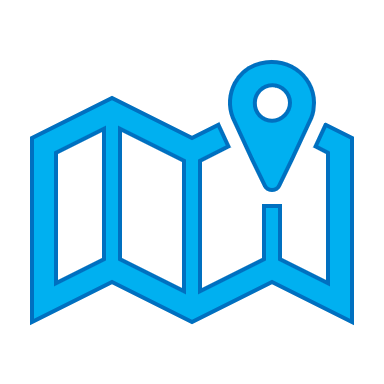 aussprechen
[r] after a vowel sounds like ‘uh’!
Ort
[place]
[Speaker Notes: Timing: 1 minute

Aim: to revisit the SSC [r] after a vowel.

Procedure:
Re-present the SSC and the source word ‘Ort’ (with gesture, if using).
Click to bring on the picture and get pupils to repeat the word ‘Ort’ (with gesture, if using).


Note: 
a gesture for ‘Ort’ might be to point to a particular place on a map.]
[r]
…
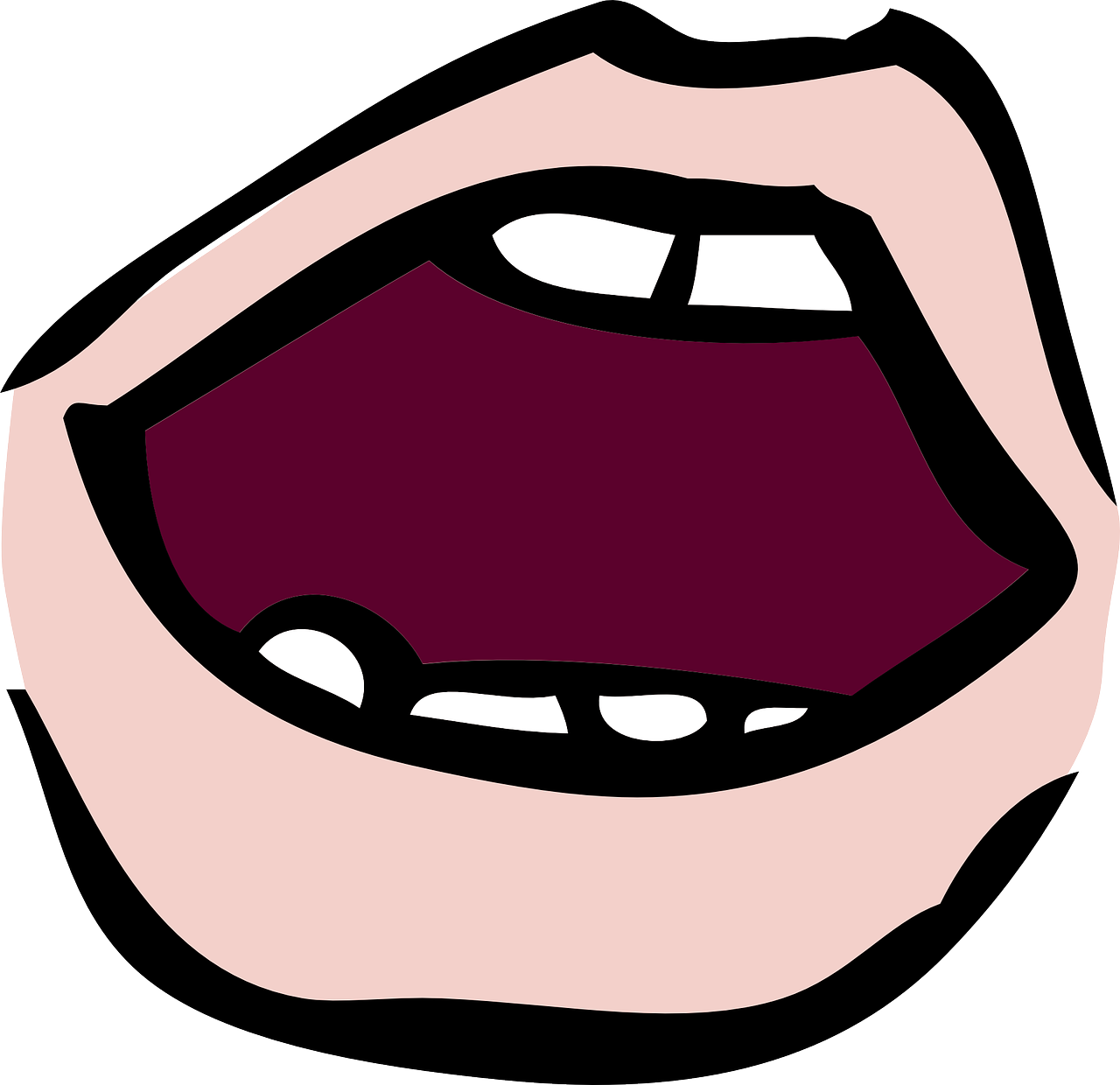 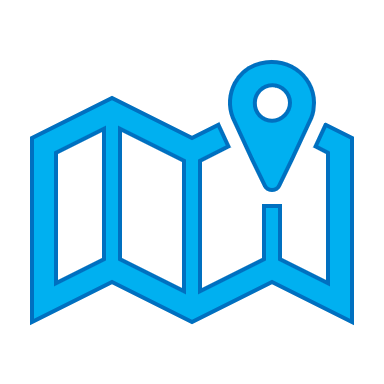 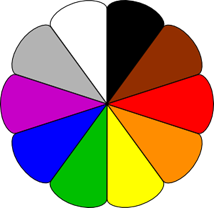 aussprechen
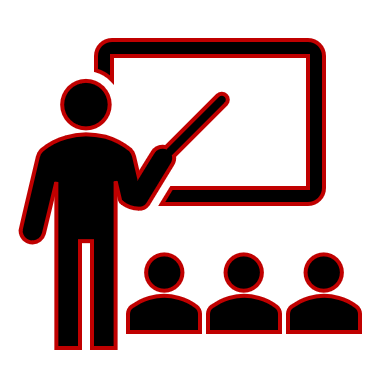 Farbe
lernen
Ort
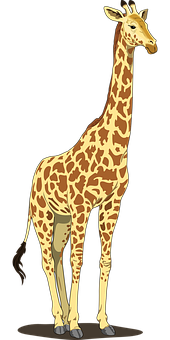 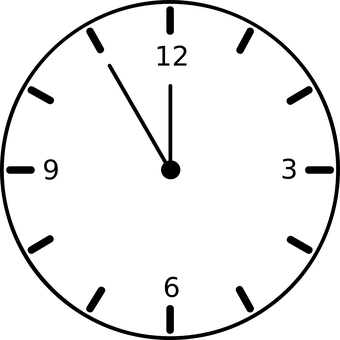 [place]
When ‘h’ follows a vowel, it makes a long vowel sound.
Uhr
Tier
[clock, watch, o’clock]
[Speaker Notes: Timing: 1 minute

Aim: to consolidate the SSC [r] after a vowel

Procedure:
Re-present the SSC and the source word ‘Ort’ (with gesture, if using).
Click to bring on the picture and get pupils to repeat the word ‘Ort’ (with gesture, if using).
Present the cluster words in the same way, bringing on the picture and getting pupils to pronounce the words.

Note: ‘Uhr’ is a slight exception as the ‘r’ does not directly follow the vowel. However, ‘h’ following a vowel makes a long vowel sound, so the ‘r’ sound here is the same as after a vowel. 

Word frequency: Ort [341] Uhr [348] Tier [614] lernen [288] Farbe [1079]
Jones, R.L & Tschirner, E. (2019). A frequency dictionary of German: Core vocabulary for learners. London: Routledge.]
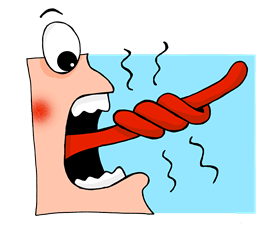 Follow up 1
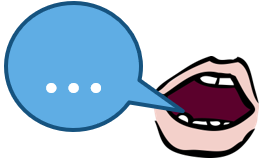 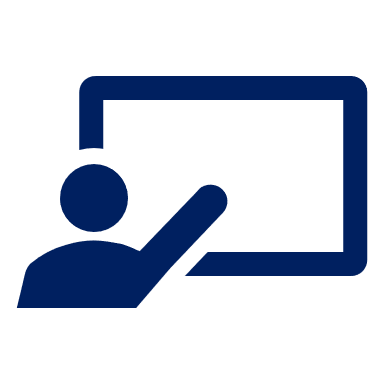 Wie viele [r] hörst du?
Robin röstet dreizehn runde Rosskastanien.
1
aussprechen
Robin is roasting thirteen round horse chestnuts.
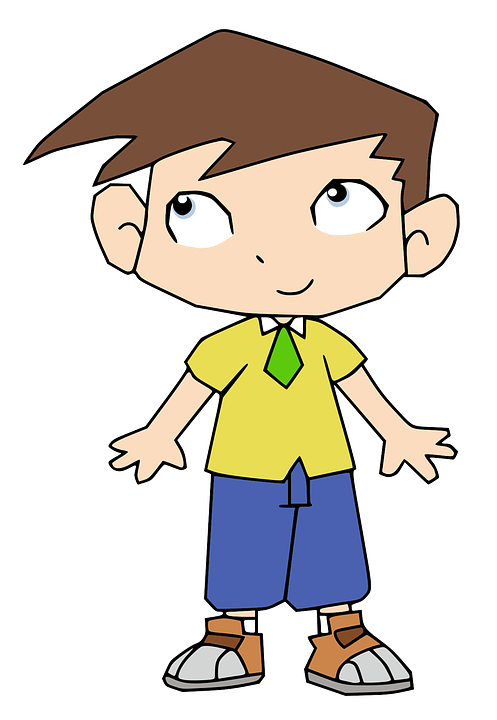 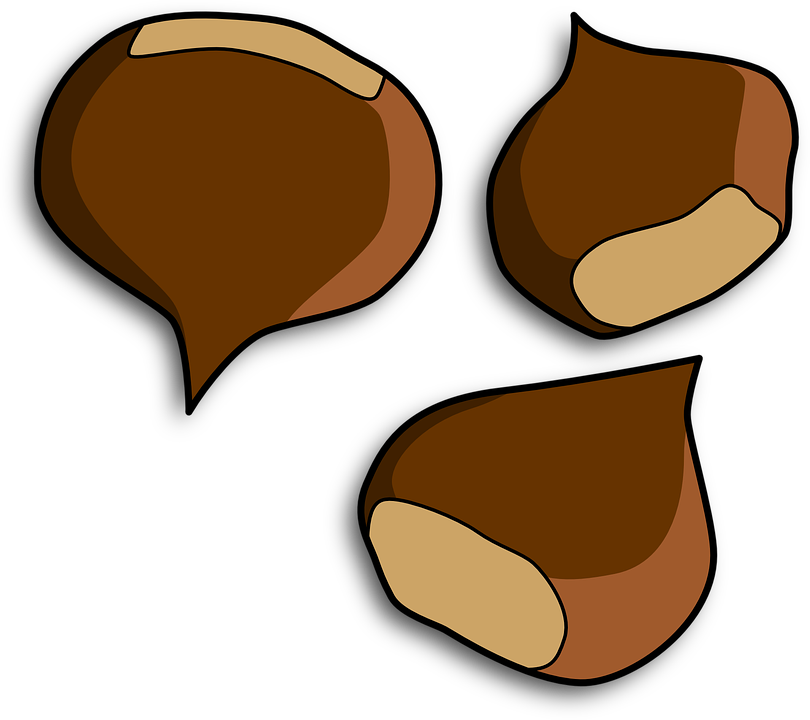 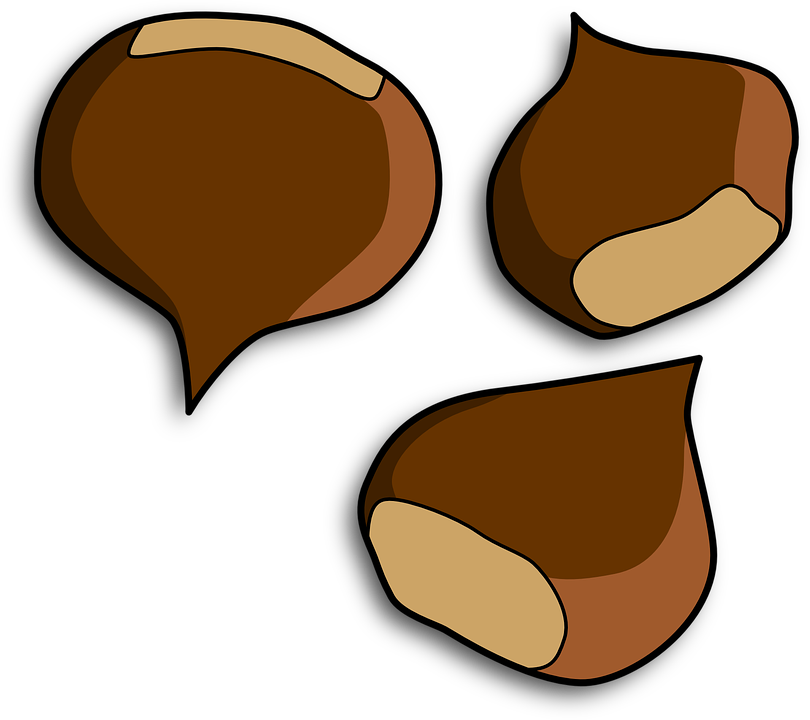 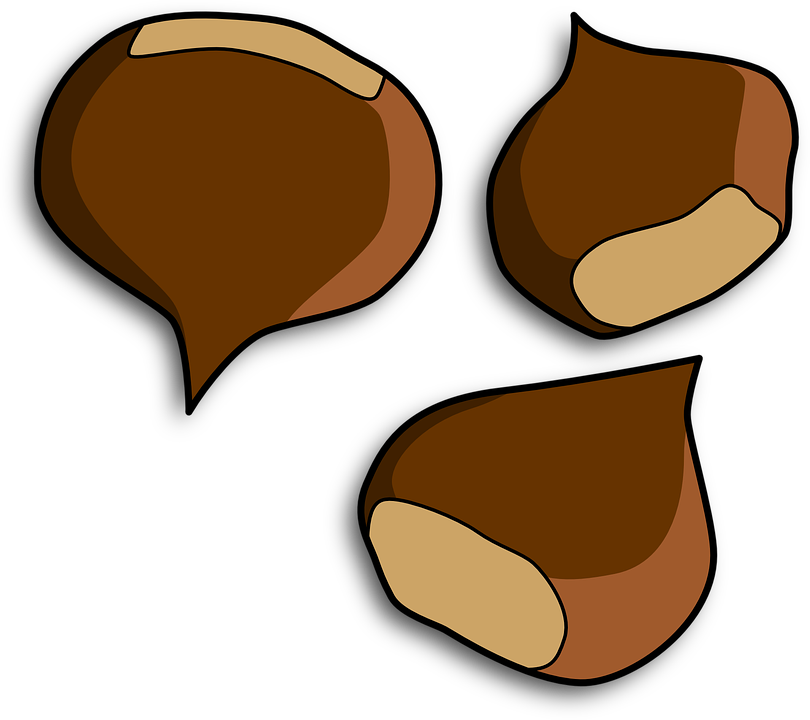 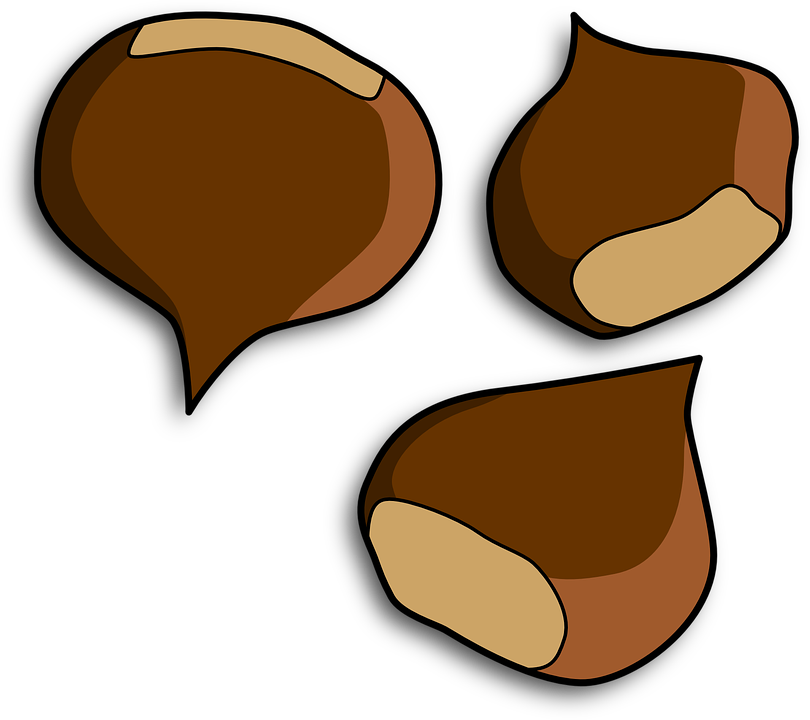 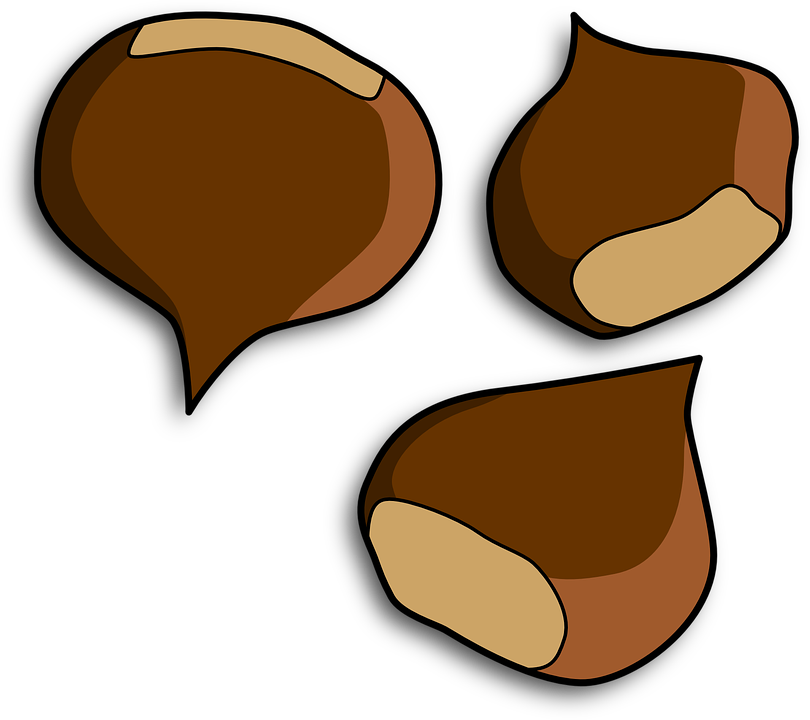 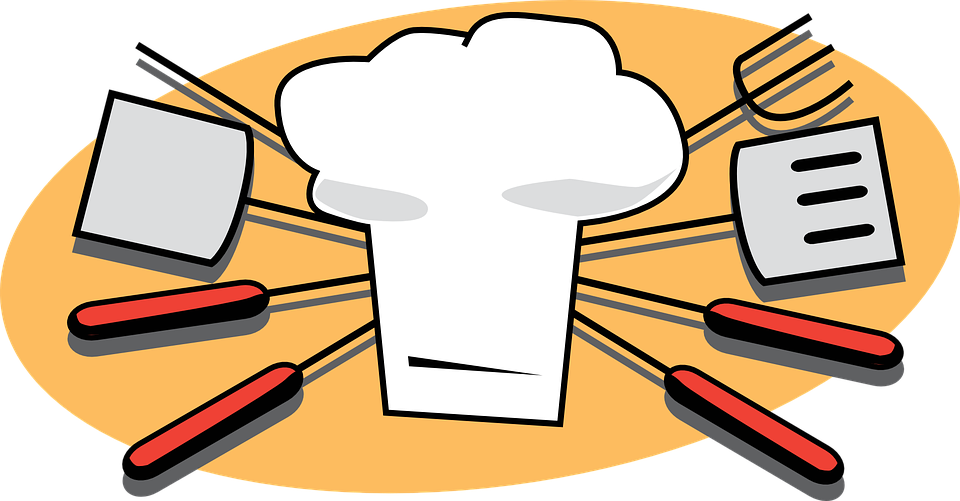 Orthild spielt Orgel und organisiert Erbsen für ihr Orchester.
2
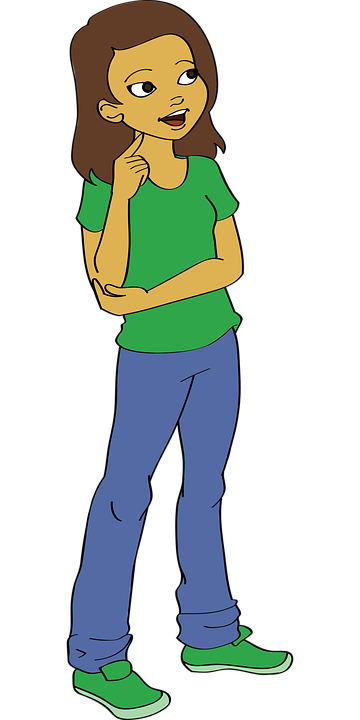 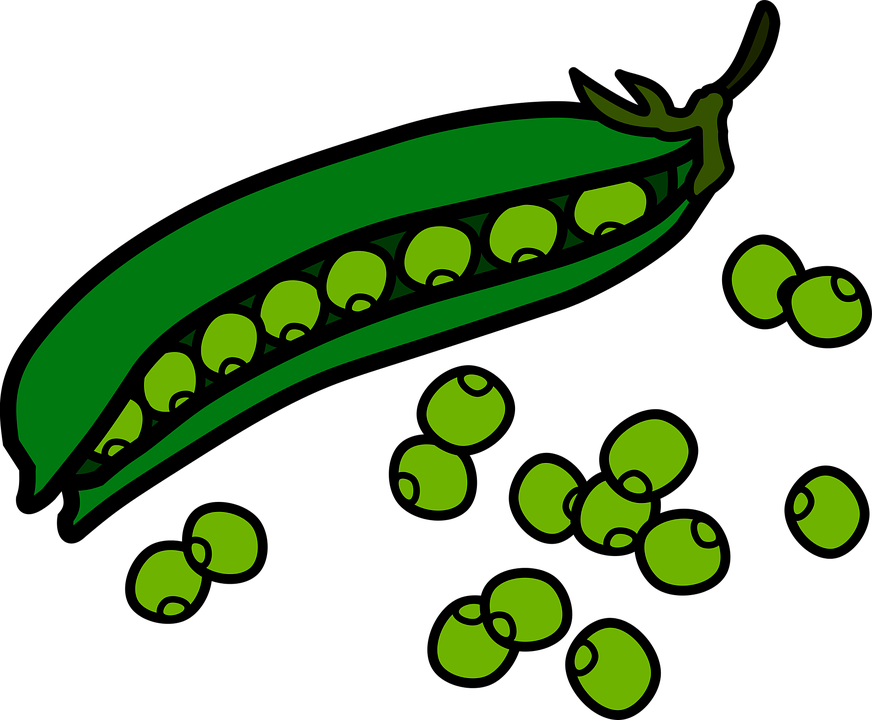 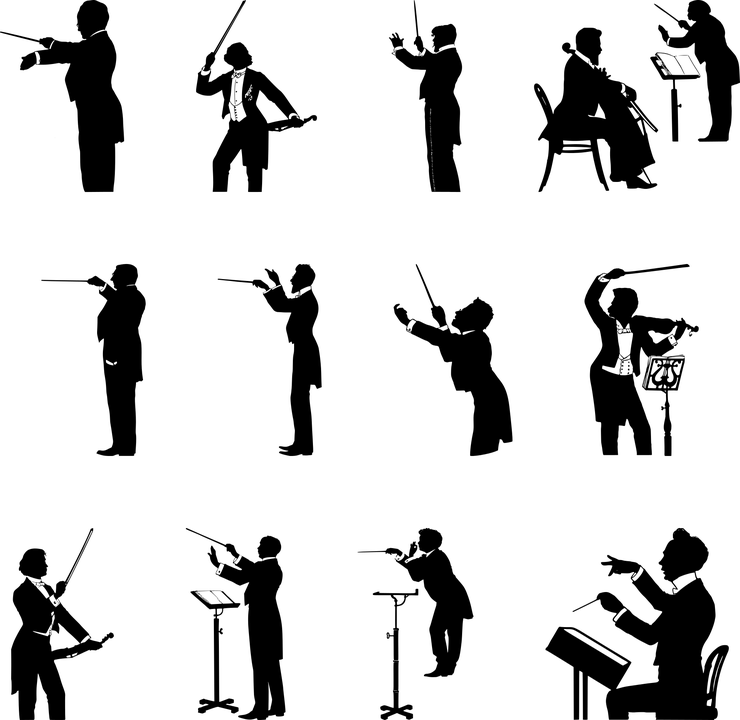 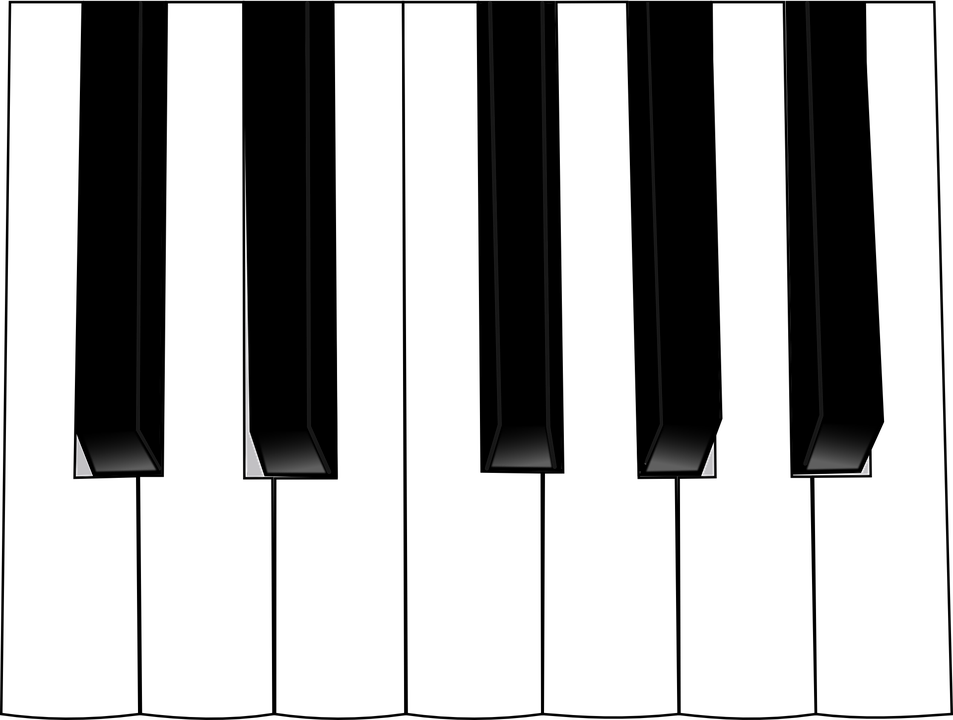 Orthild plays the organ and is organising peas for her orchestra.
Riesige Rehe reisen mit richtigen Reisepässen nach Rumänien.
3
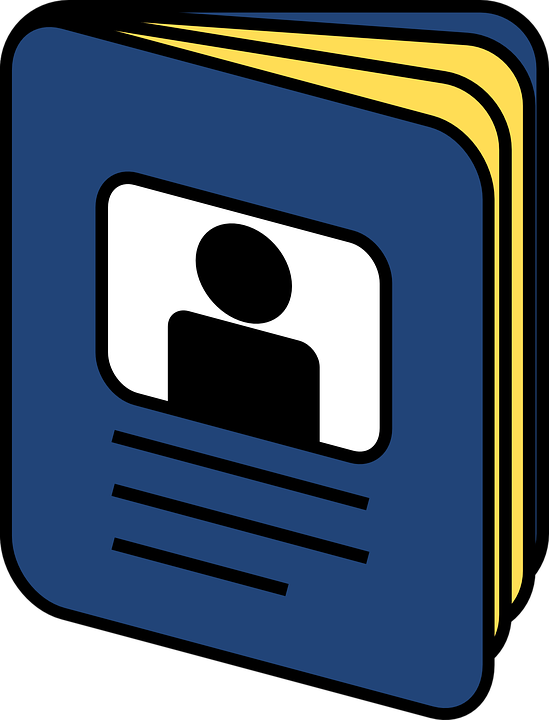 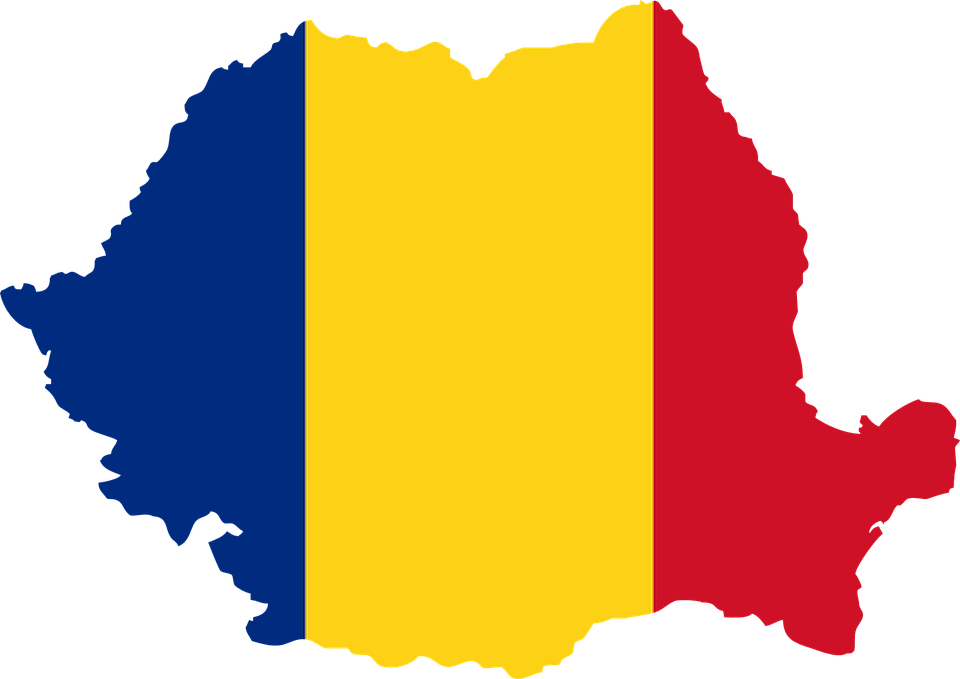 Huge deer are travelling with real passports to Romania .
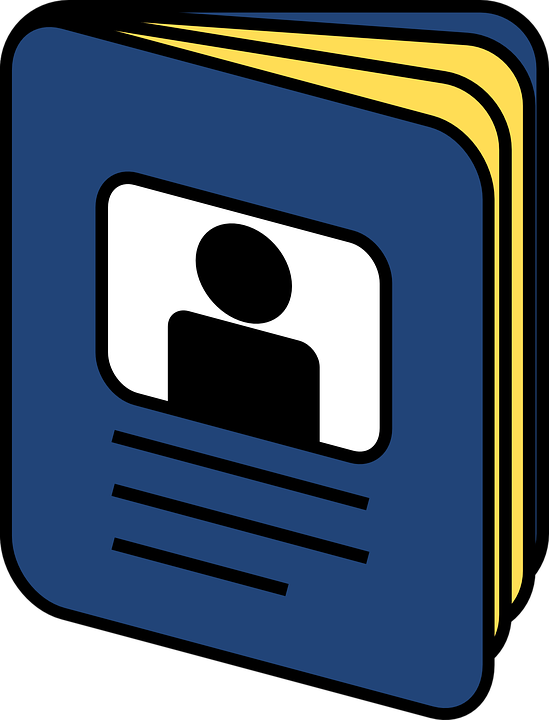 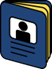 [Speaker Notes: Timing: 5 minutes

Aim: to practise aural comprehension and pronunciation of [r] before a vowel and [r] after a vowel. 

Procedure:
Click on the audio button to play the recording of the first tongue twister, without revealing the written form. 
Pupils count how many [r]’s they hear and what type (before or after a vowel). NB each tongue twister only contains one type of [r]. 
Click to reveal the answer. 
Continue for 2 and 3. 
Then click to reveal the written forms of the tongue twisters, and the English translations. 
Pupils practise the tongue twisters themselves, in pairs.]
Laura’s German is improving, but she finds it difficult to hear the difference between ihr (you all) and du (you). Can you help?
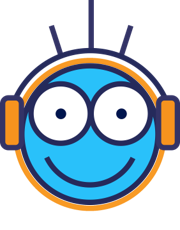 Follow up 2
??
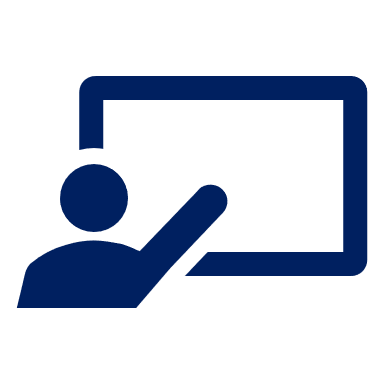 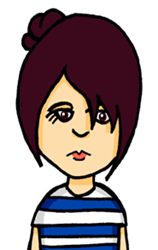 Hör zu. Ist das you (all) oder you?
hören
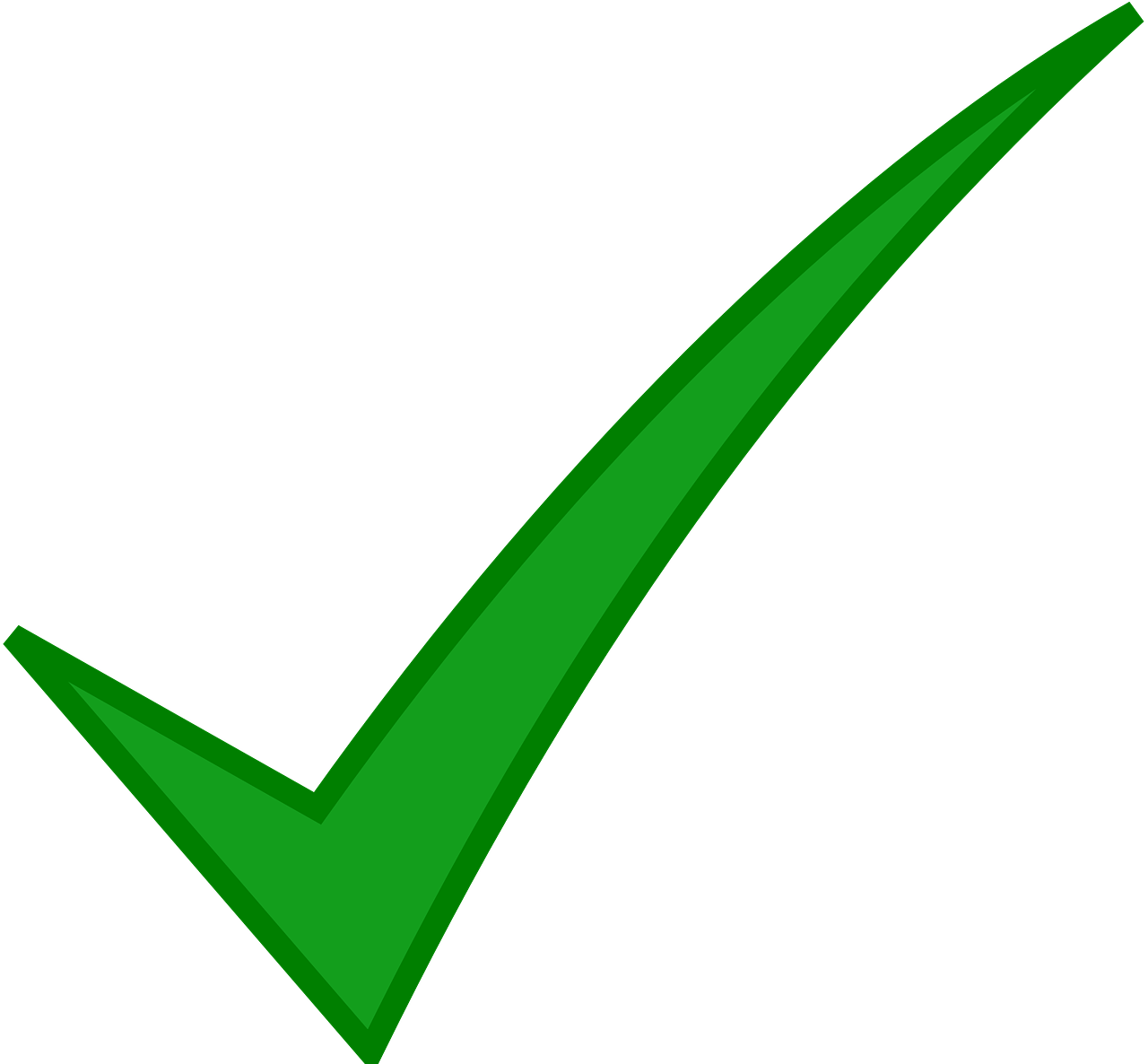 1
Are you (all) getting homework every day?
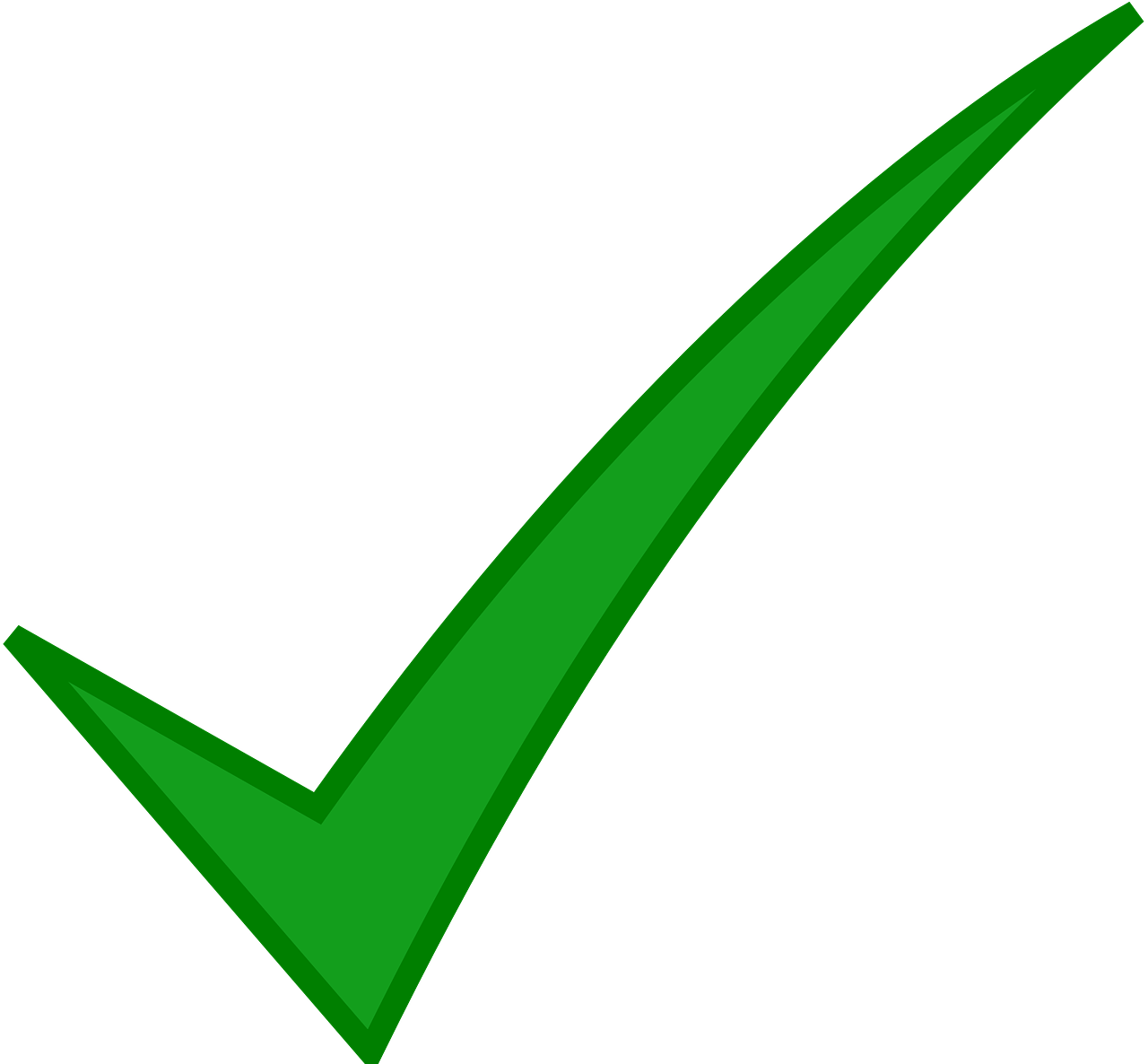 Are you (all) coming home in the afternoon?
2
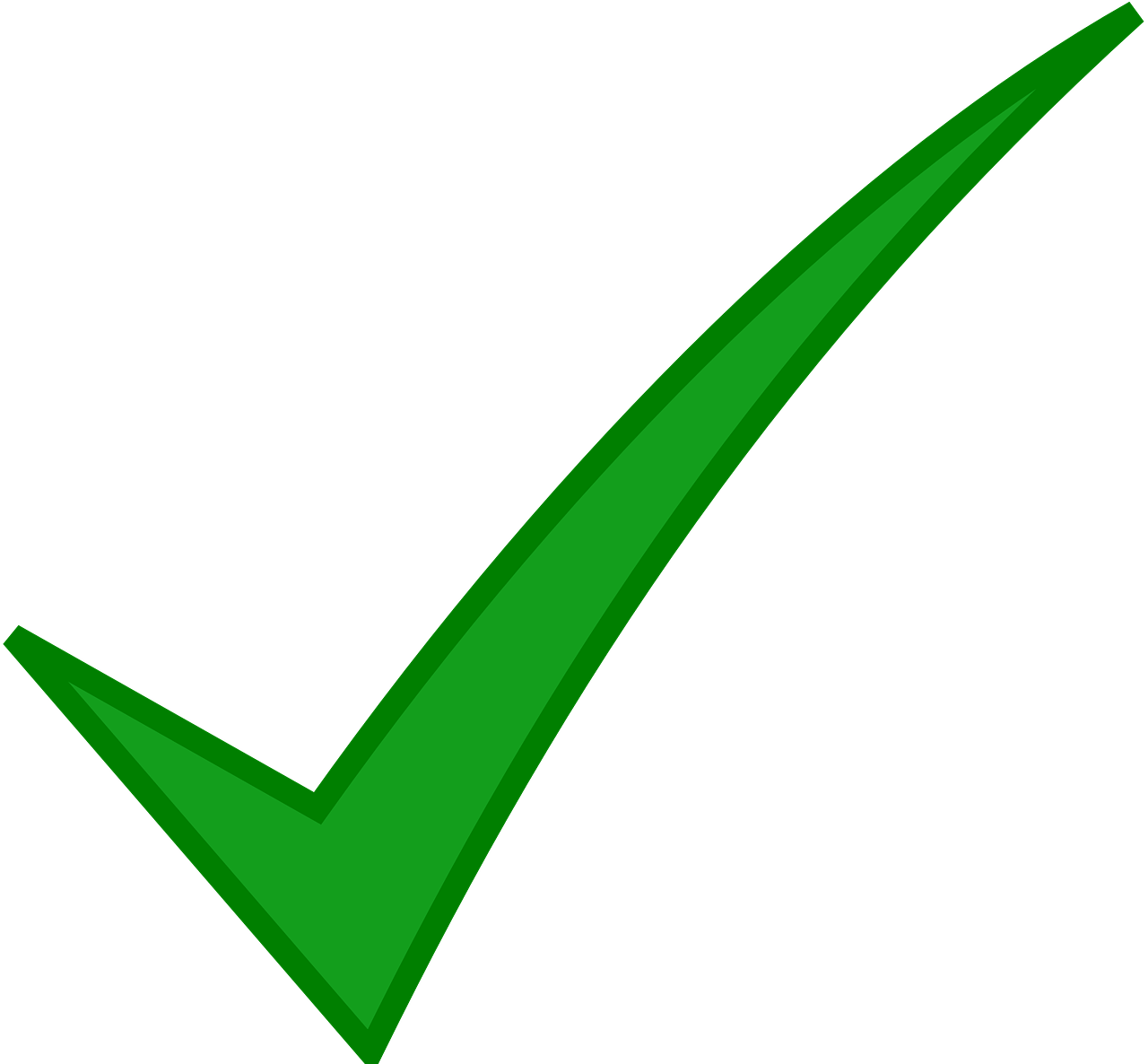 Are you playing in the street?
3
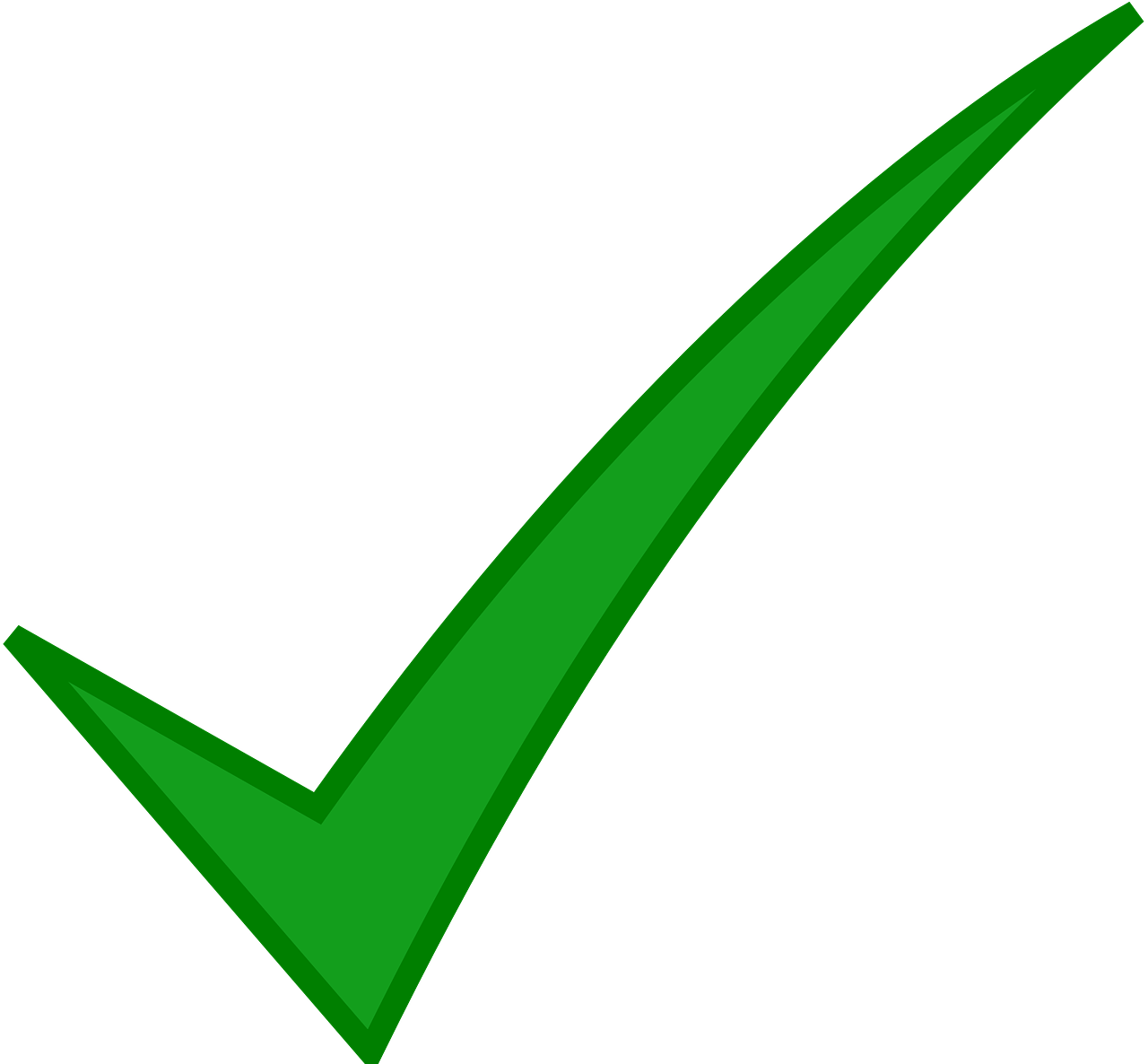 Are you reading stories in the evening?
4
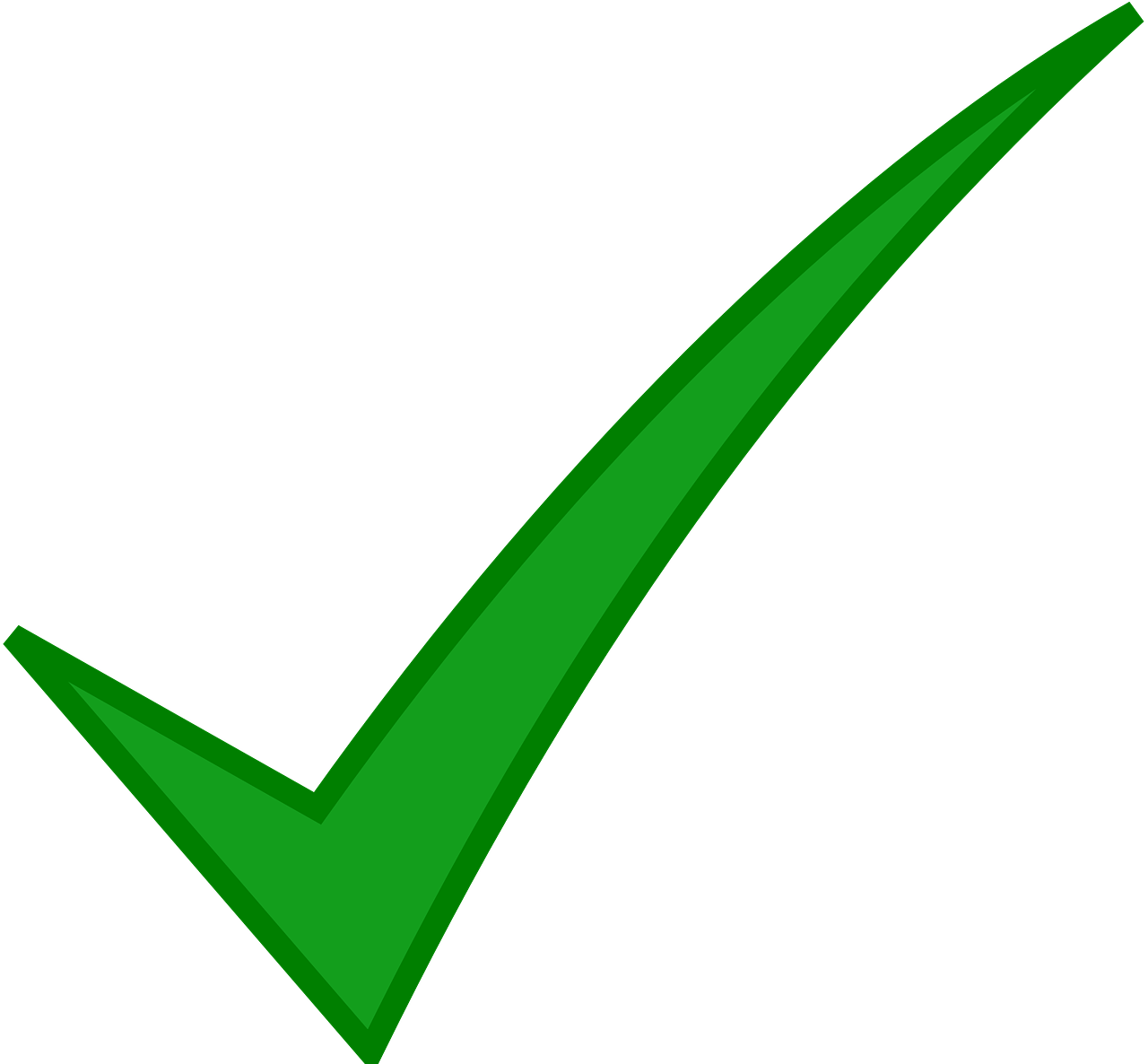 Breakfast! Are you (all) eating eggs?
5
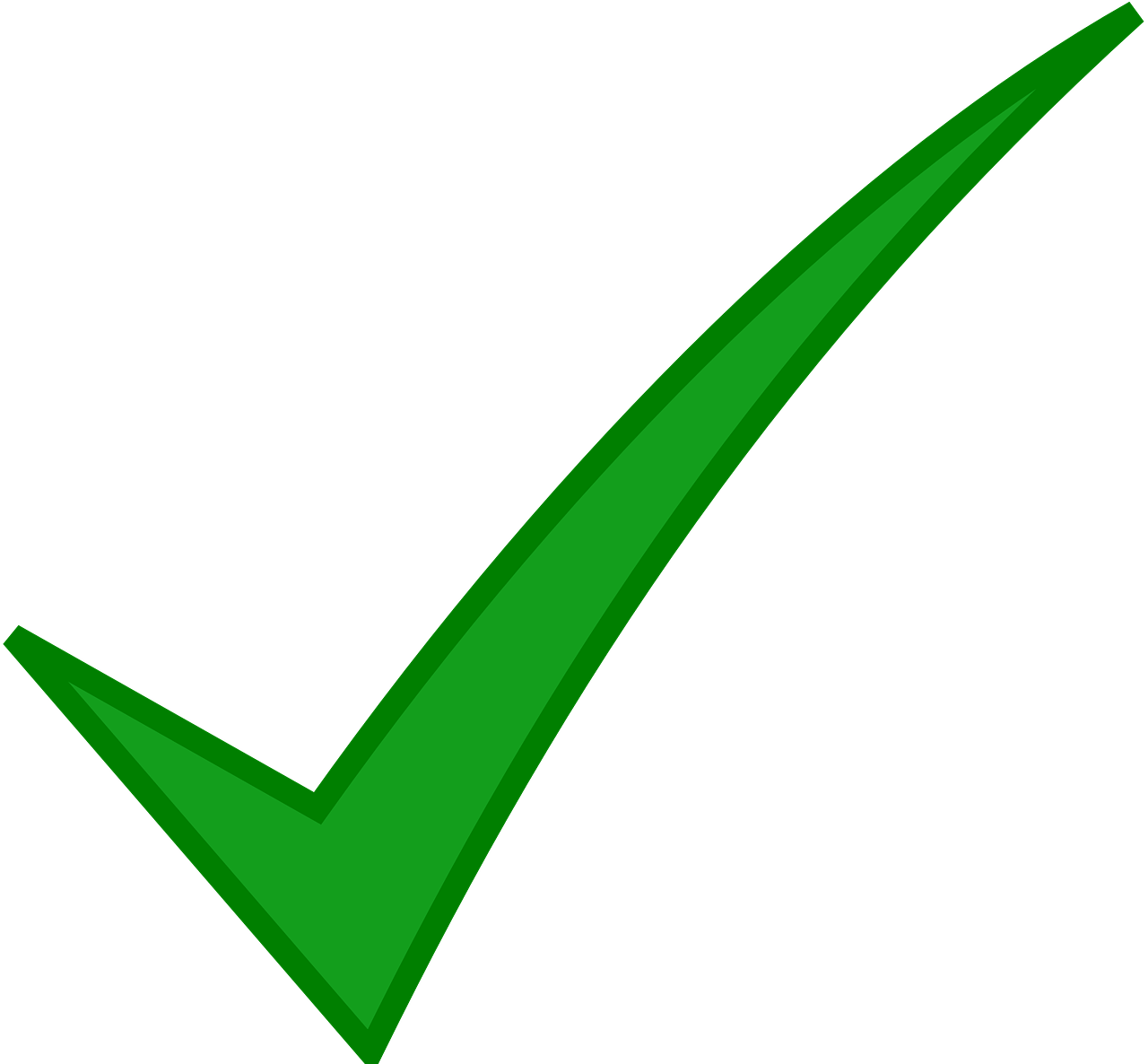 Are you at the festival?
6
[Speaker Notes: Timing: 5 minutesAim: to practise comprehension of questions and differentiating between the ihr and du forms of strong and weak verbs. 
Procedure:
1. Pupils write down 1-6. 2. Click on the audio buttons to play each item 1-6. 
3. Pupils write down you (all) or you, depending on which pronoun and verb form they hear. 
4. Pupils listen again to each question and try to translate the question into English.5. Elicit answers and click to display answers. 

Transcript:
Bekommt [ihr] jeden Tag Hausaufgaben?
Kommt [ihr] am Nachmittag nach Hause?
Spielst [du] auf der Straße? 
Liest [du] am Abend Geschichten?
Frühstück! Esst [ihr] Eier?  
Bist [du] auf dem Fest?]
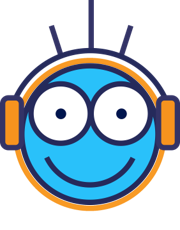 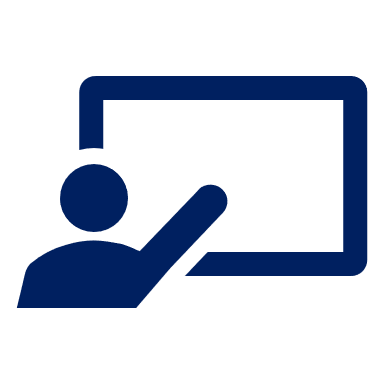 Follow up 3
Hör zu.
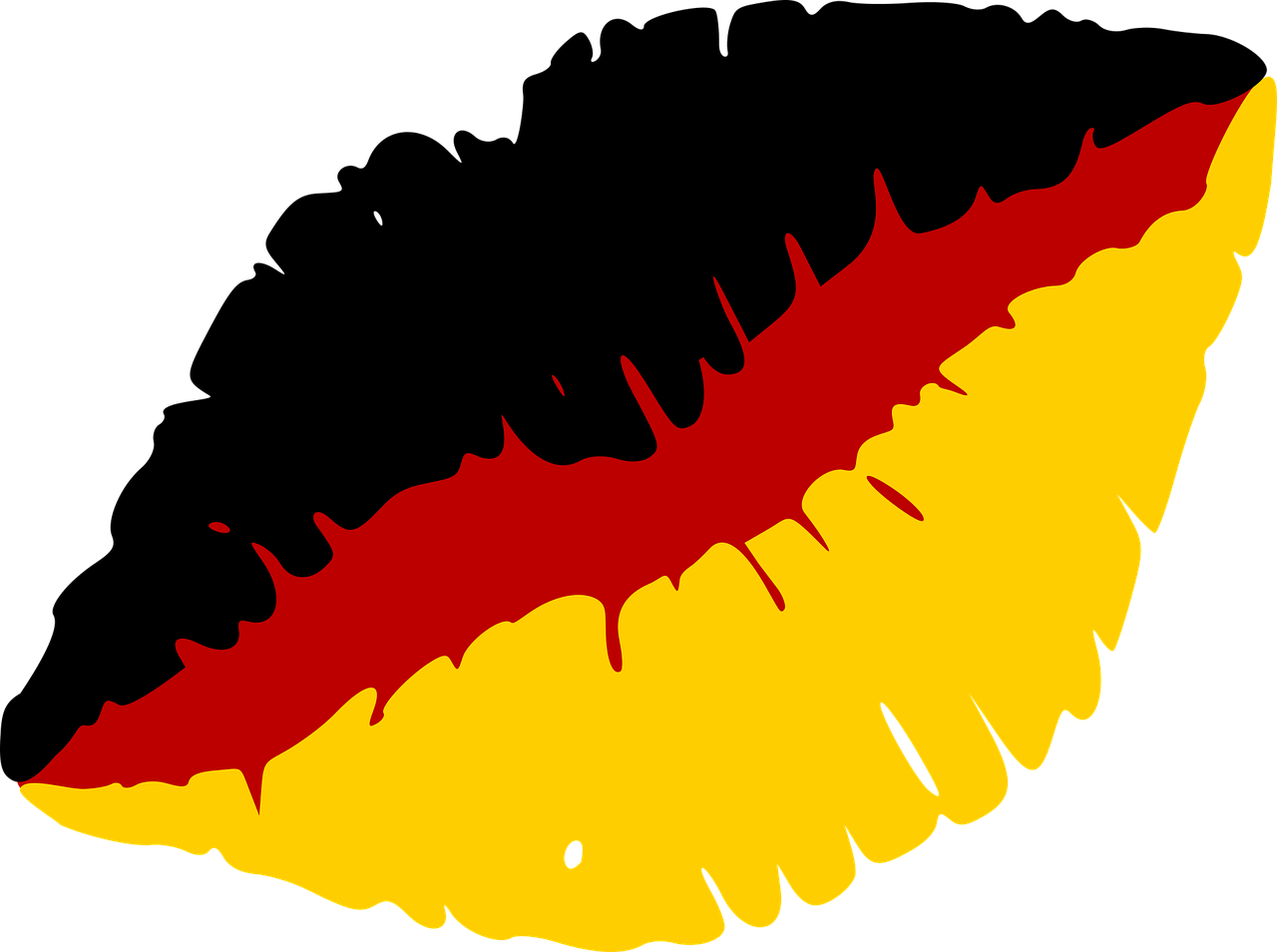 C Take turns to say the following German words out loud. 



Partner A
werden
das Frühstück
Guten Appetit
viel Spaß!
du wirst
jeden Tag
schreiben
…
A Listen. Write the word that is mentioned.
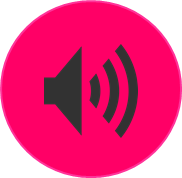 B
hören
Partner B
Ei
Frohe Ostern
Gute Nacht!
sie wird
der Nachmittag
bekommen
der Abend
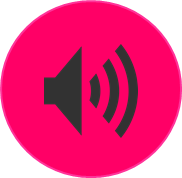 1
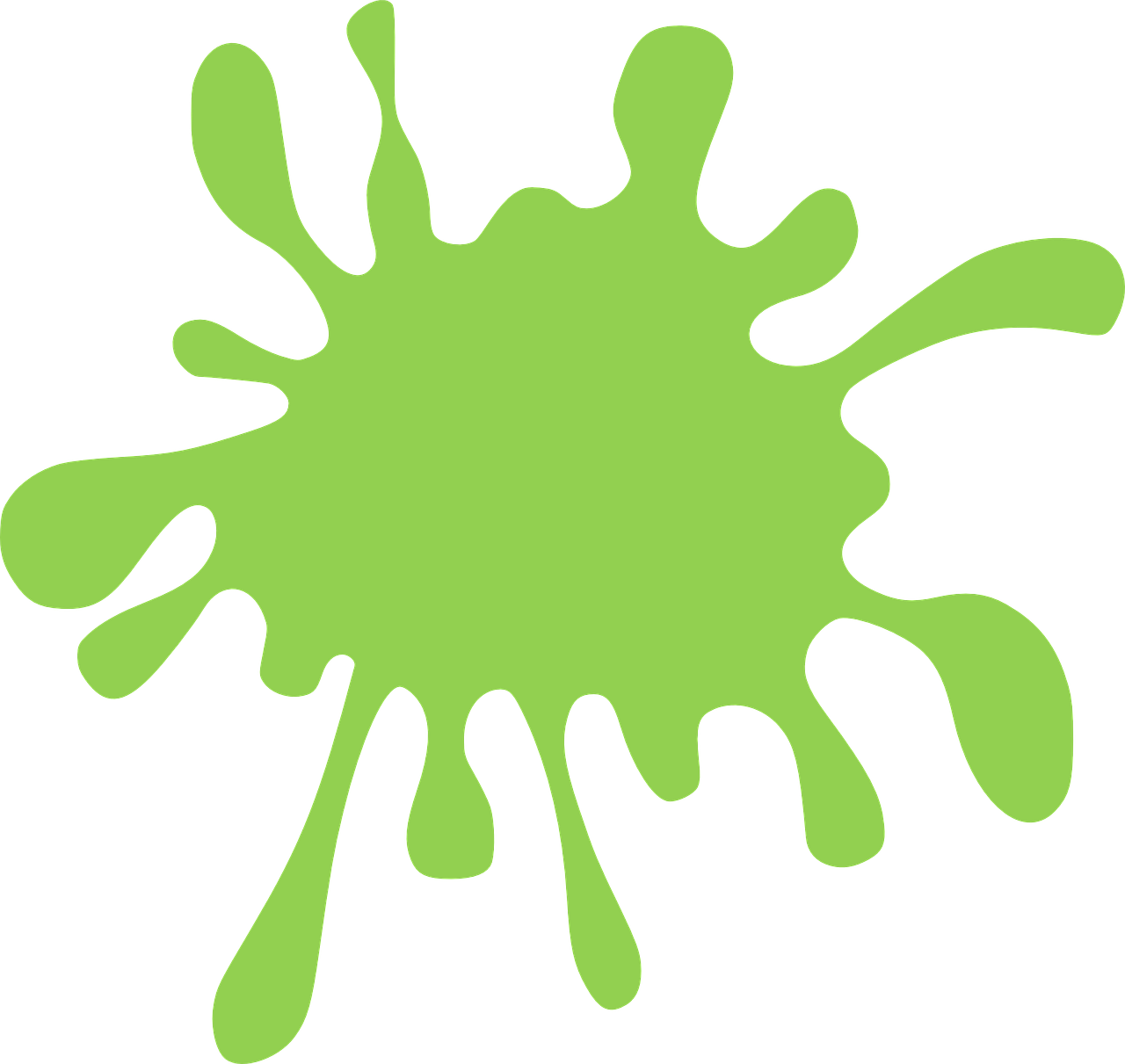 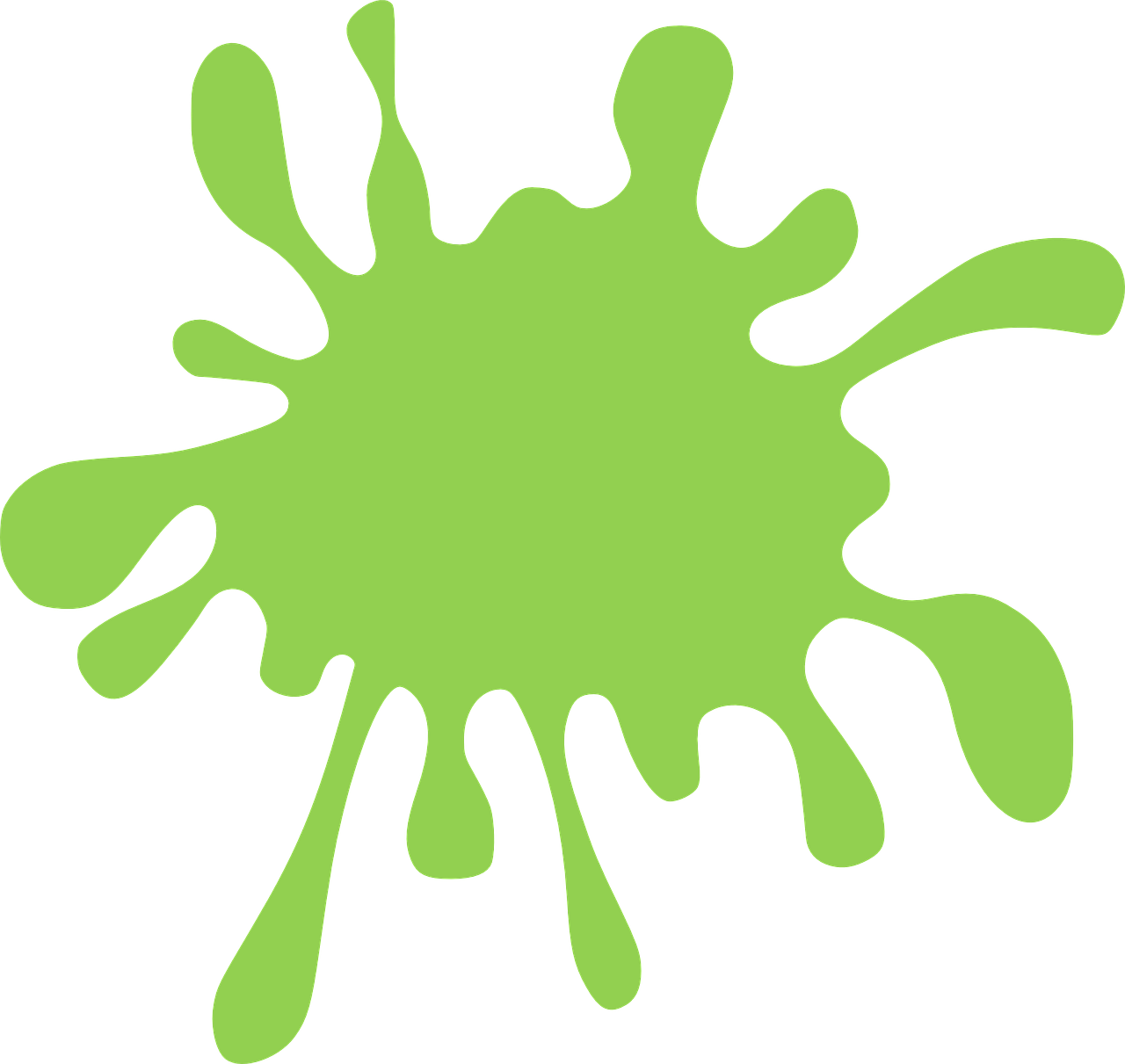 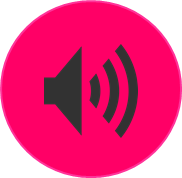 2
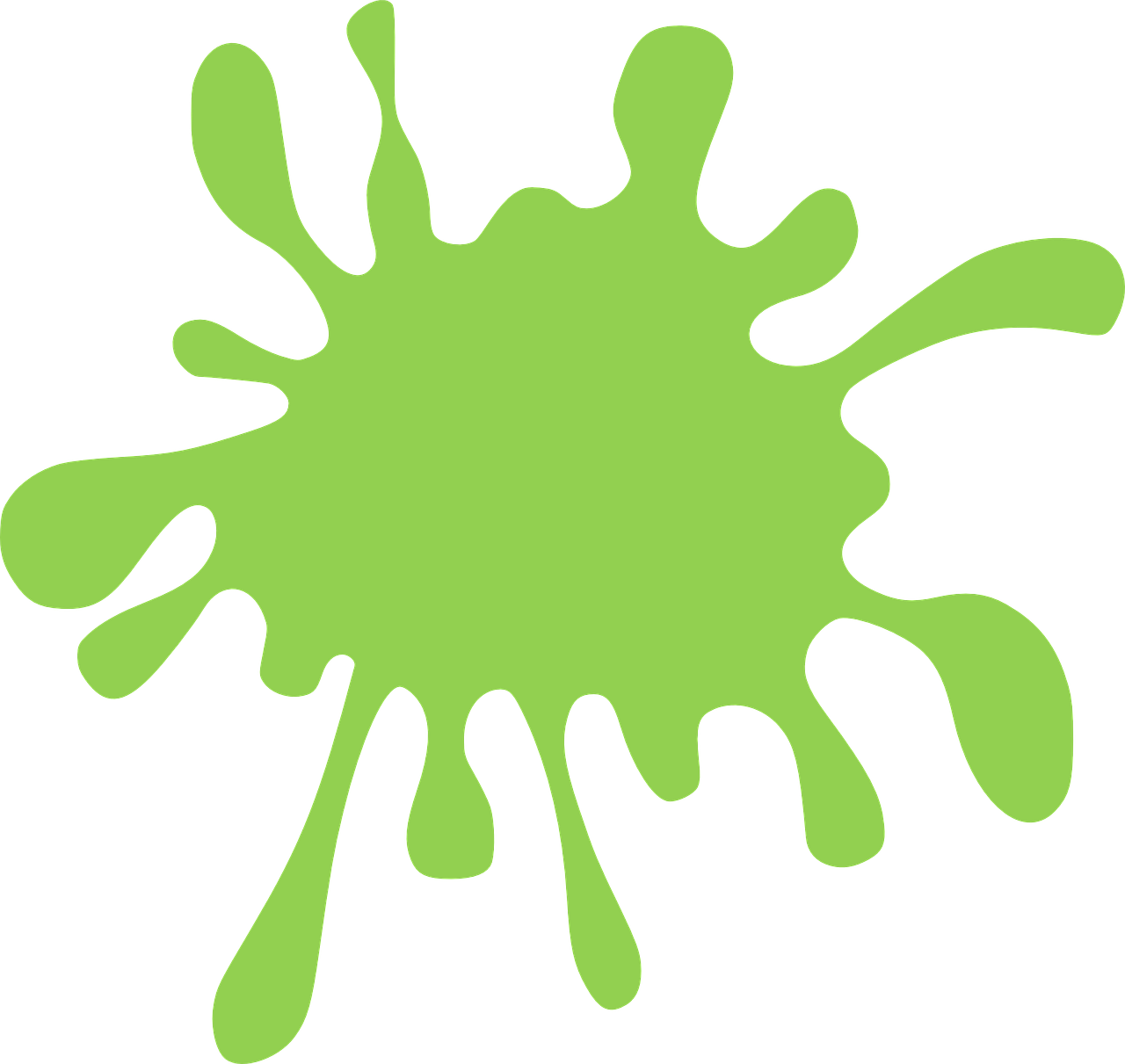 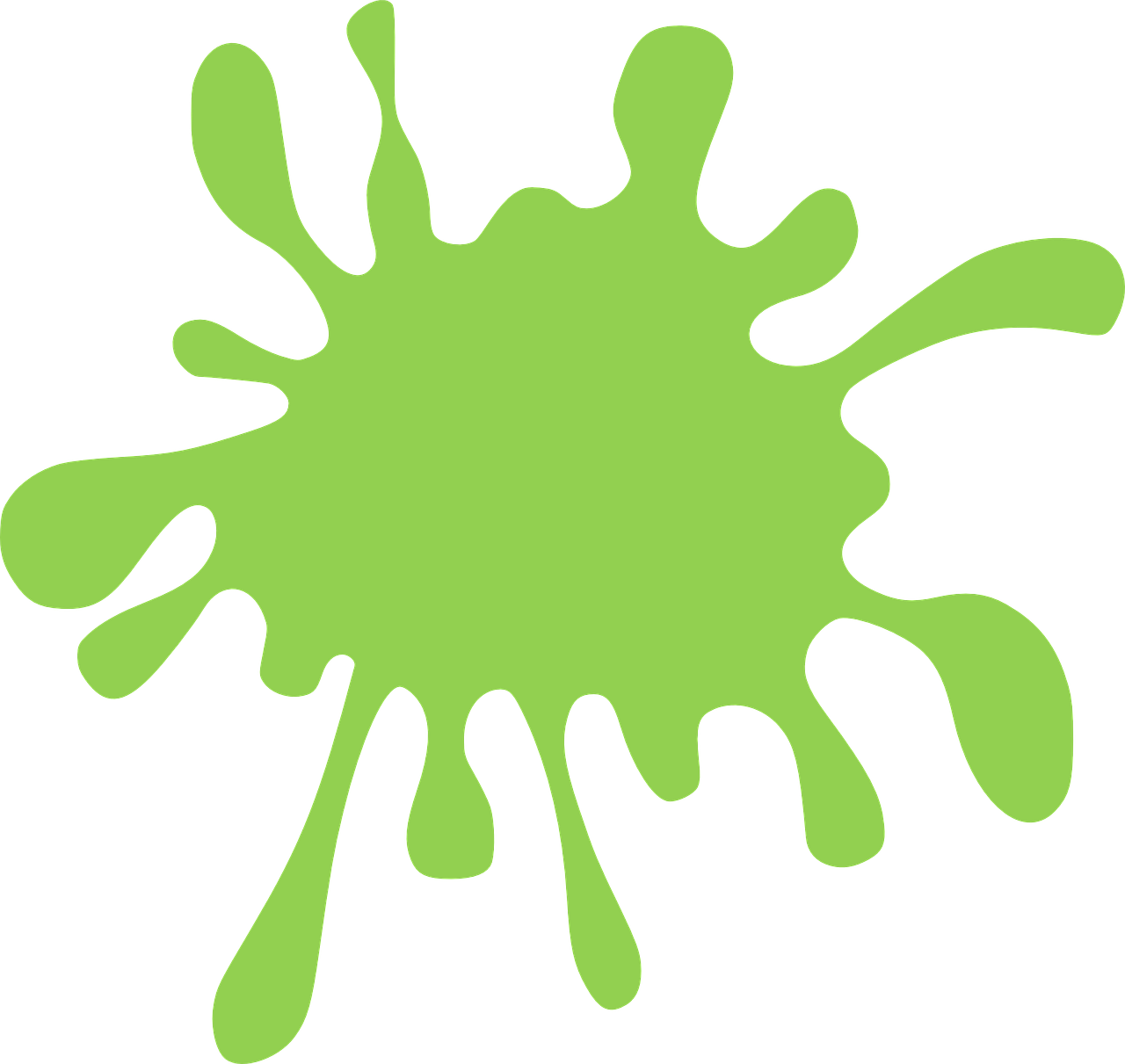 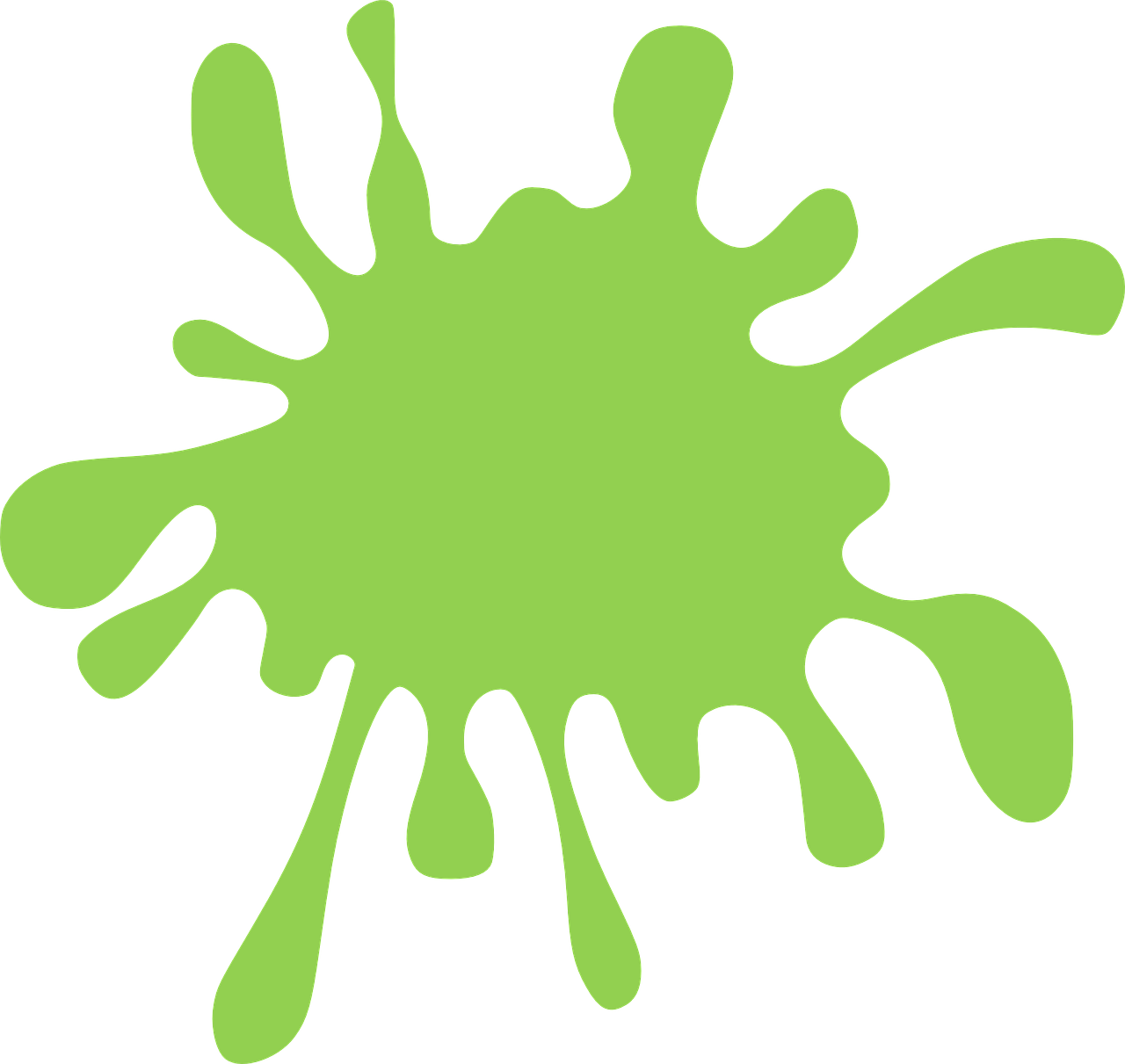 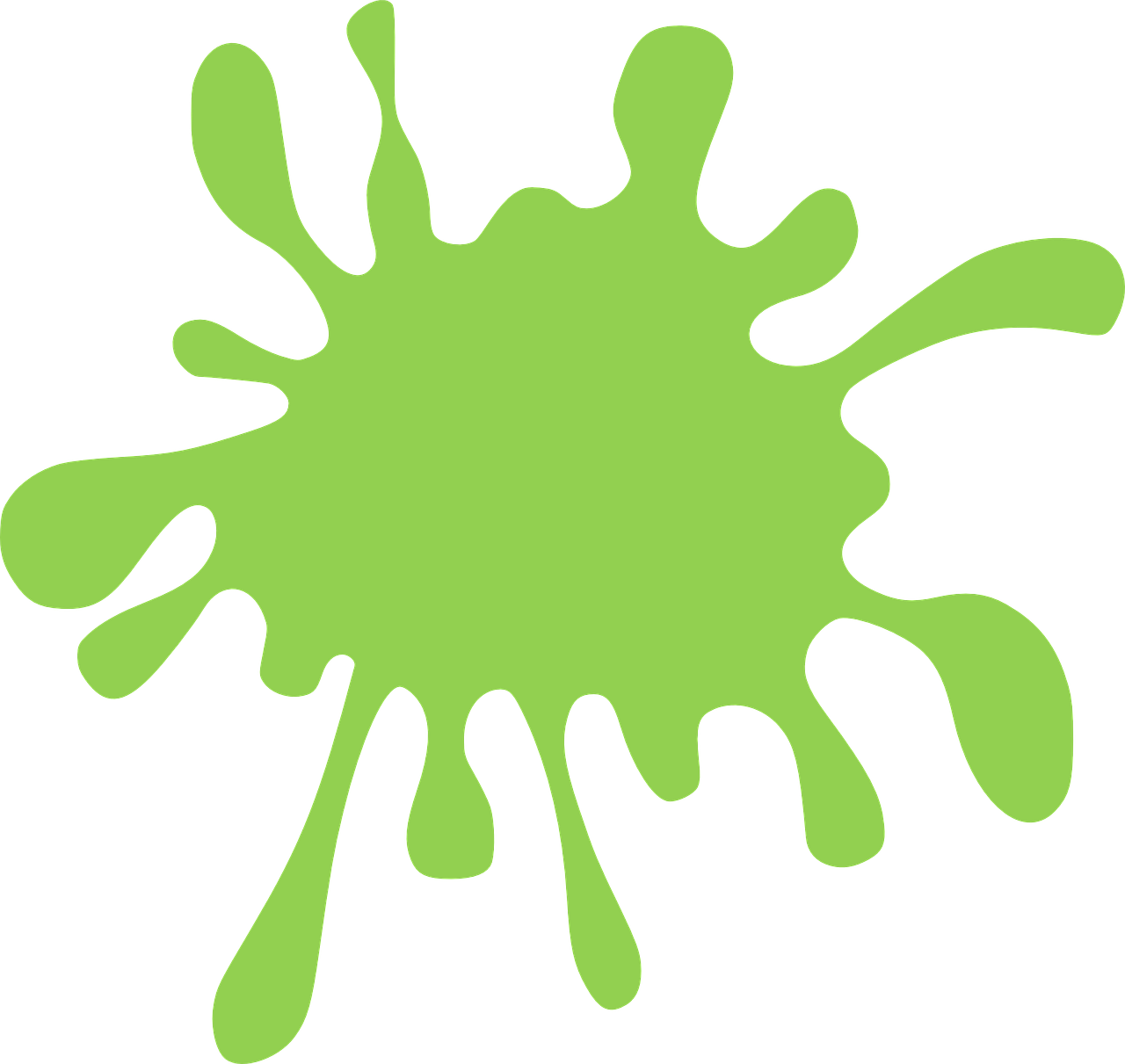 sprechen
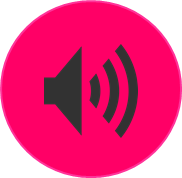 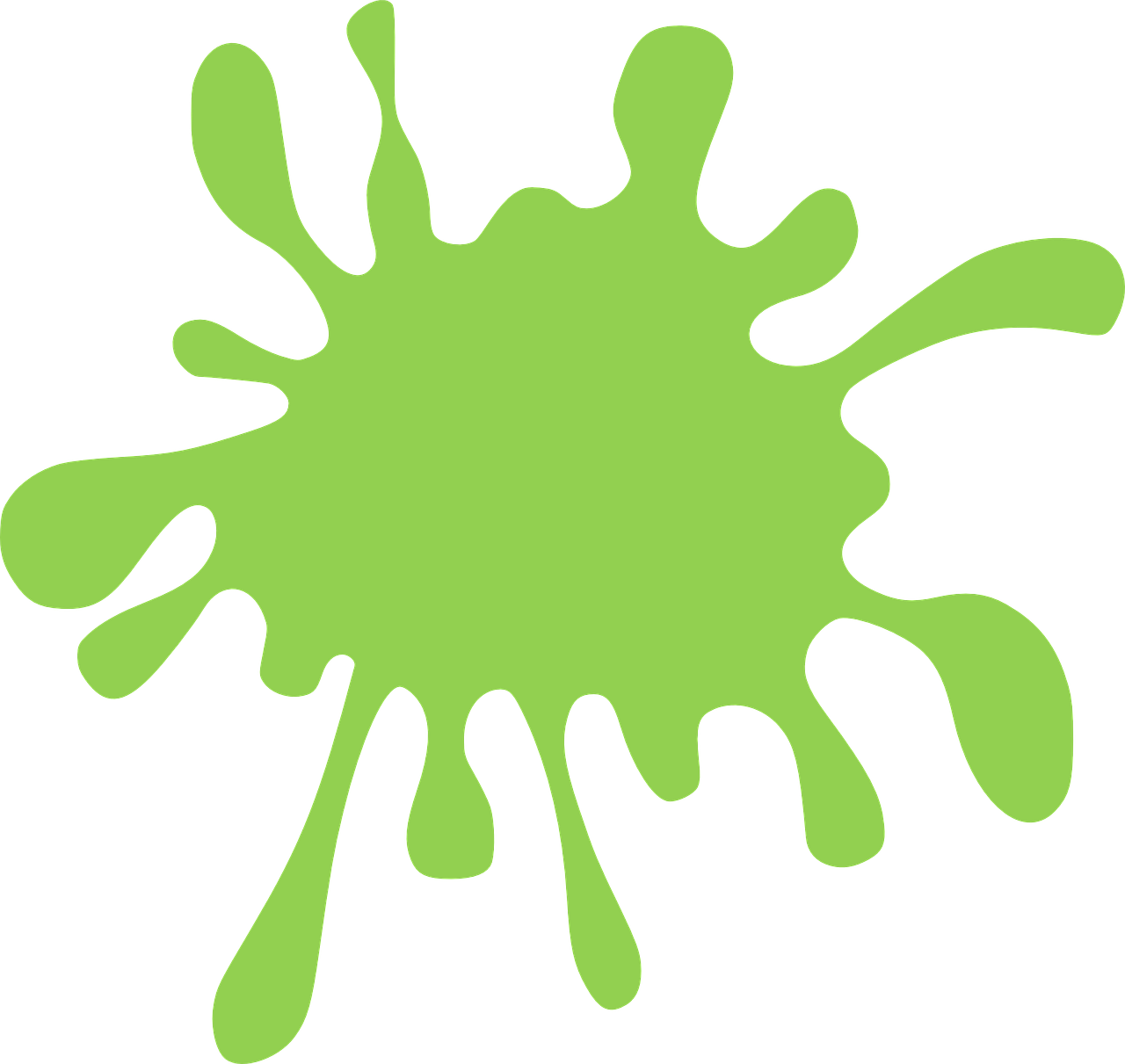 3
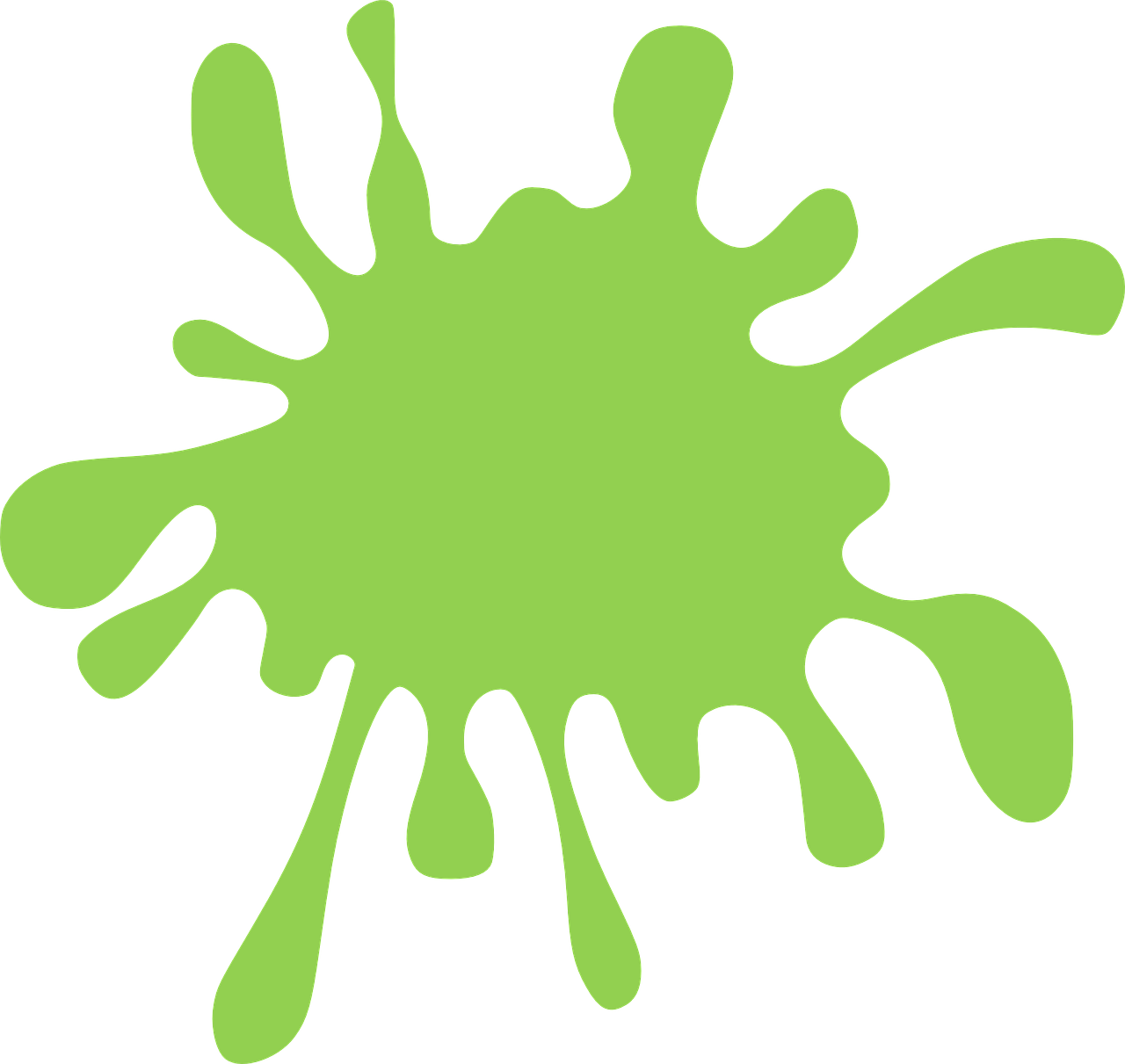 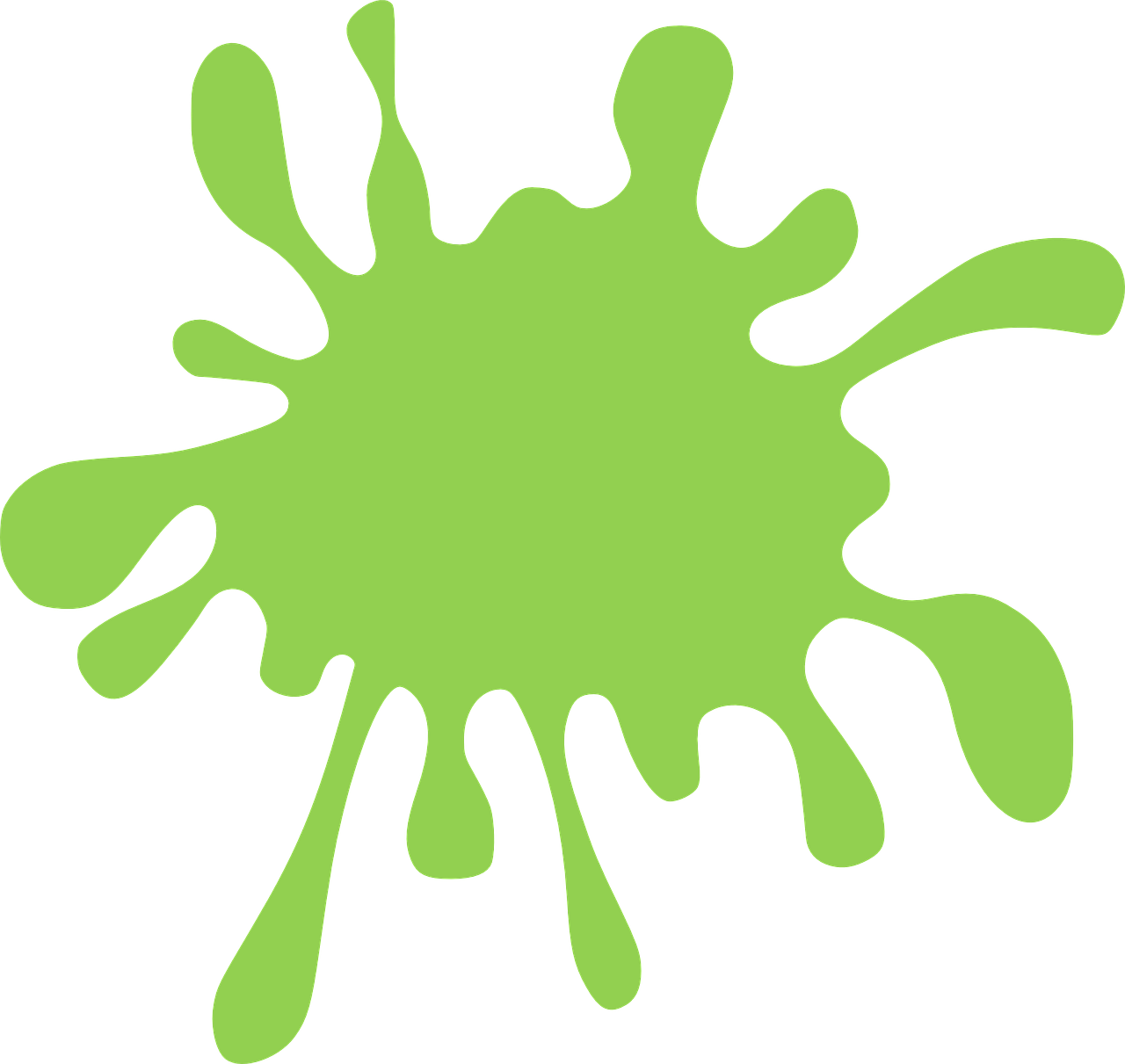 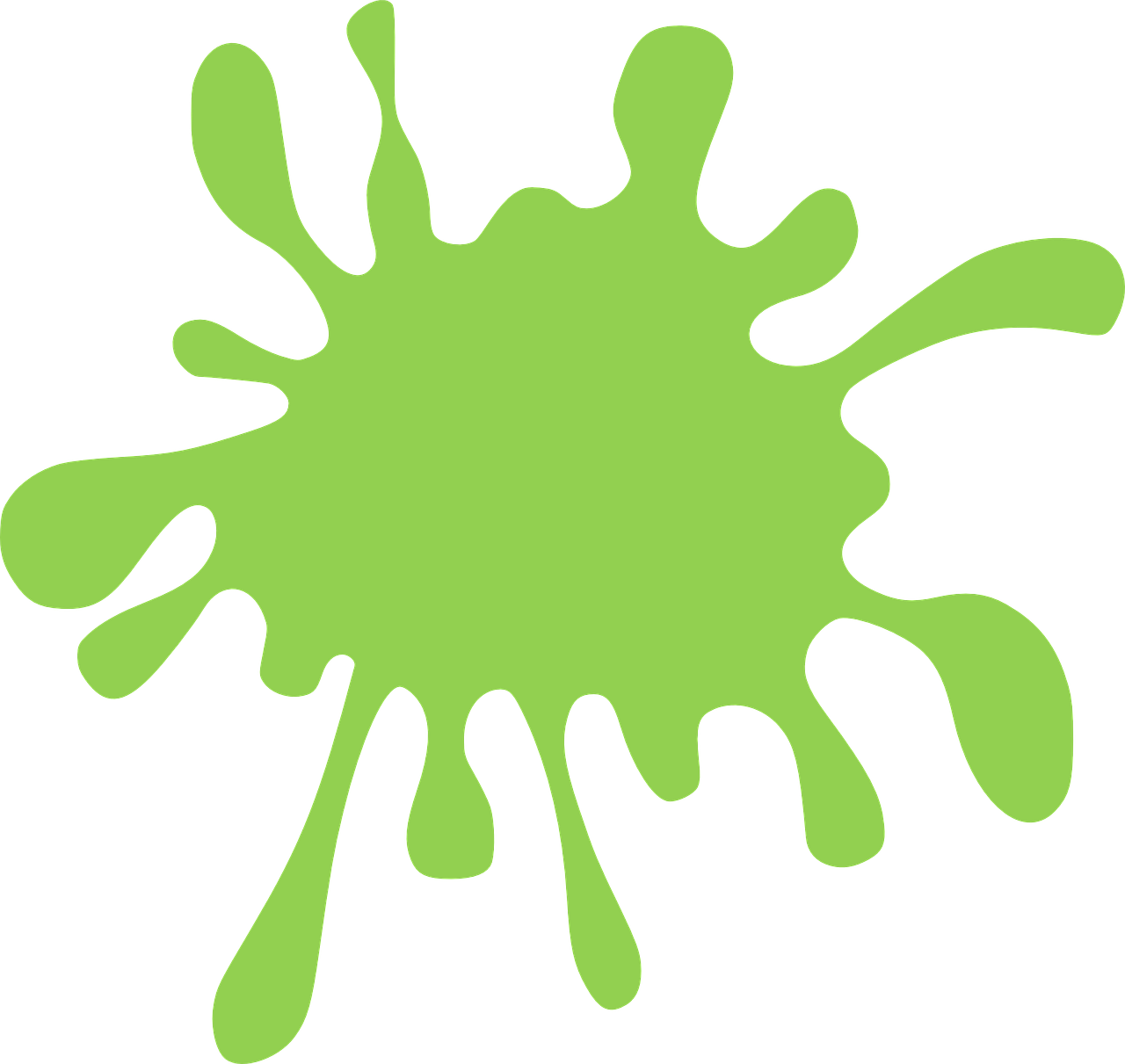 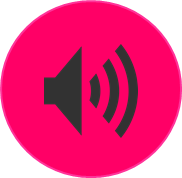 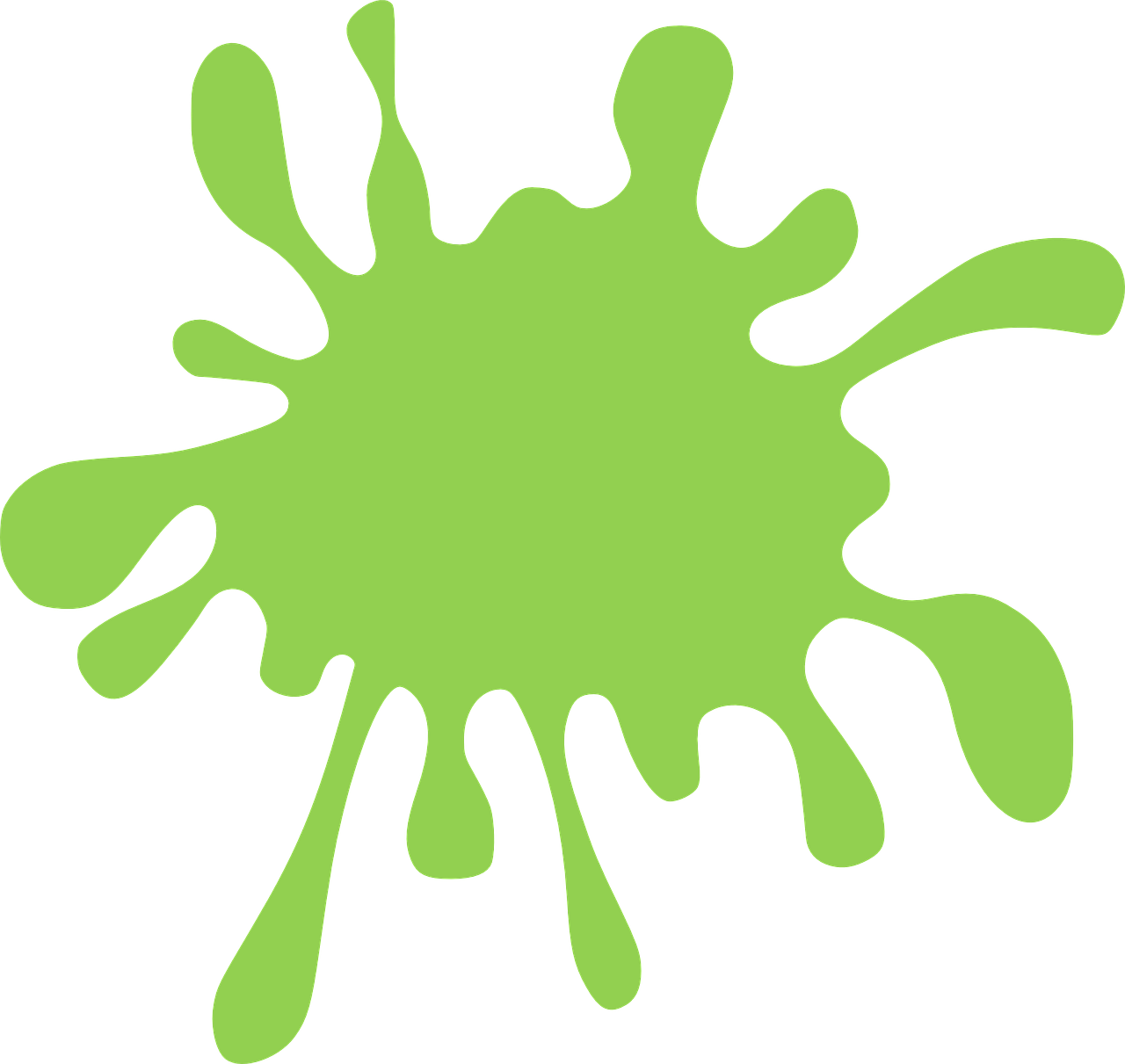 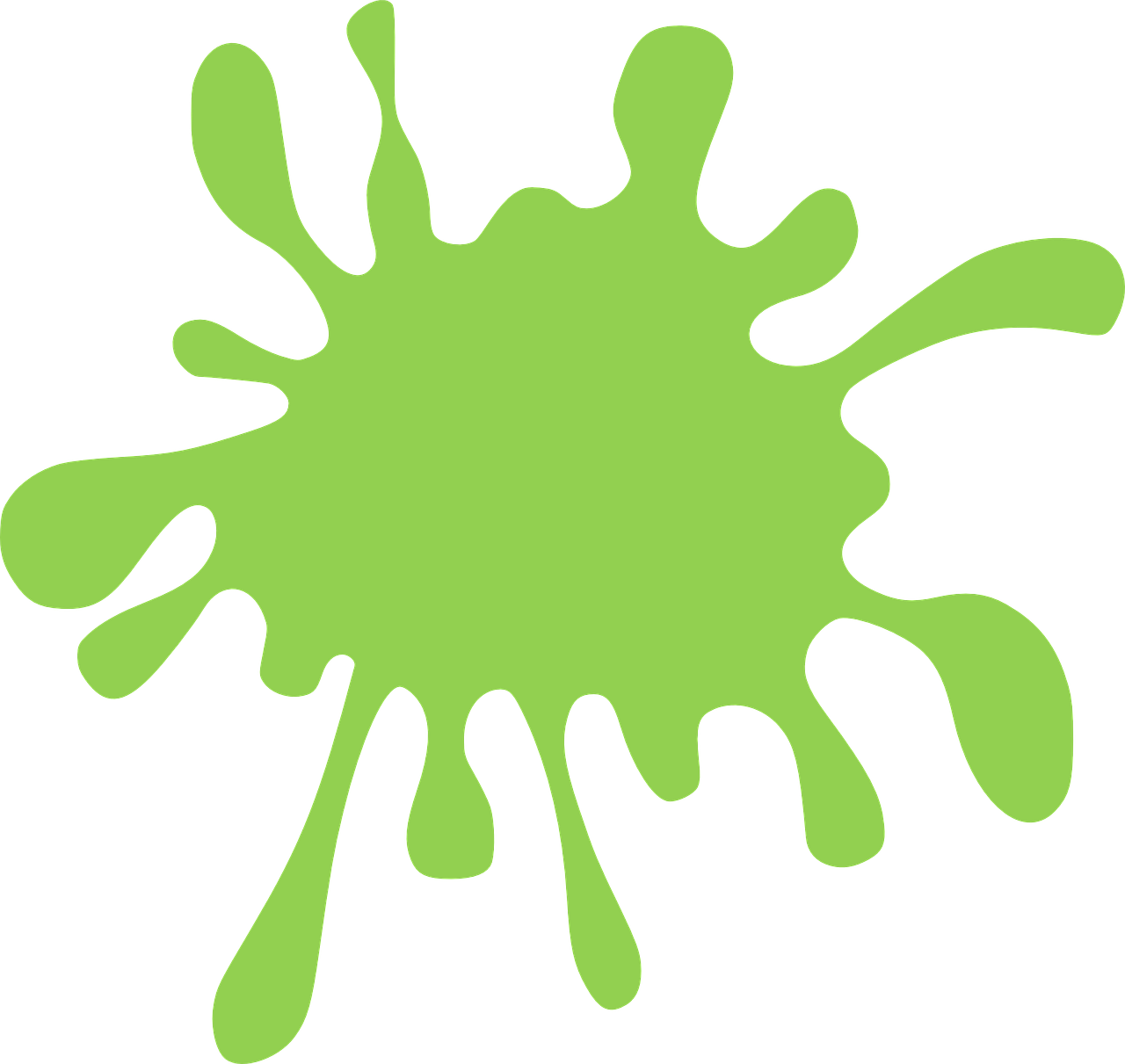 4
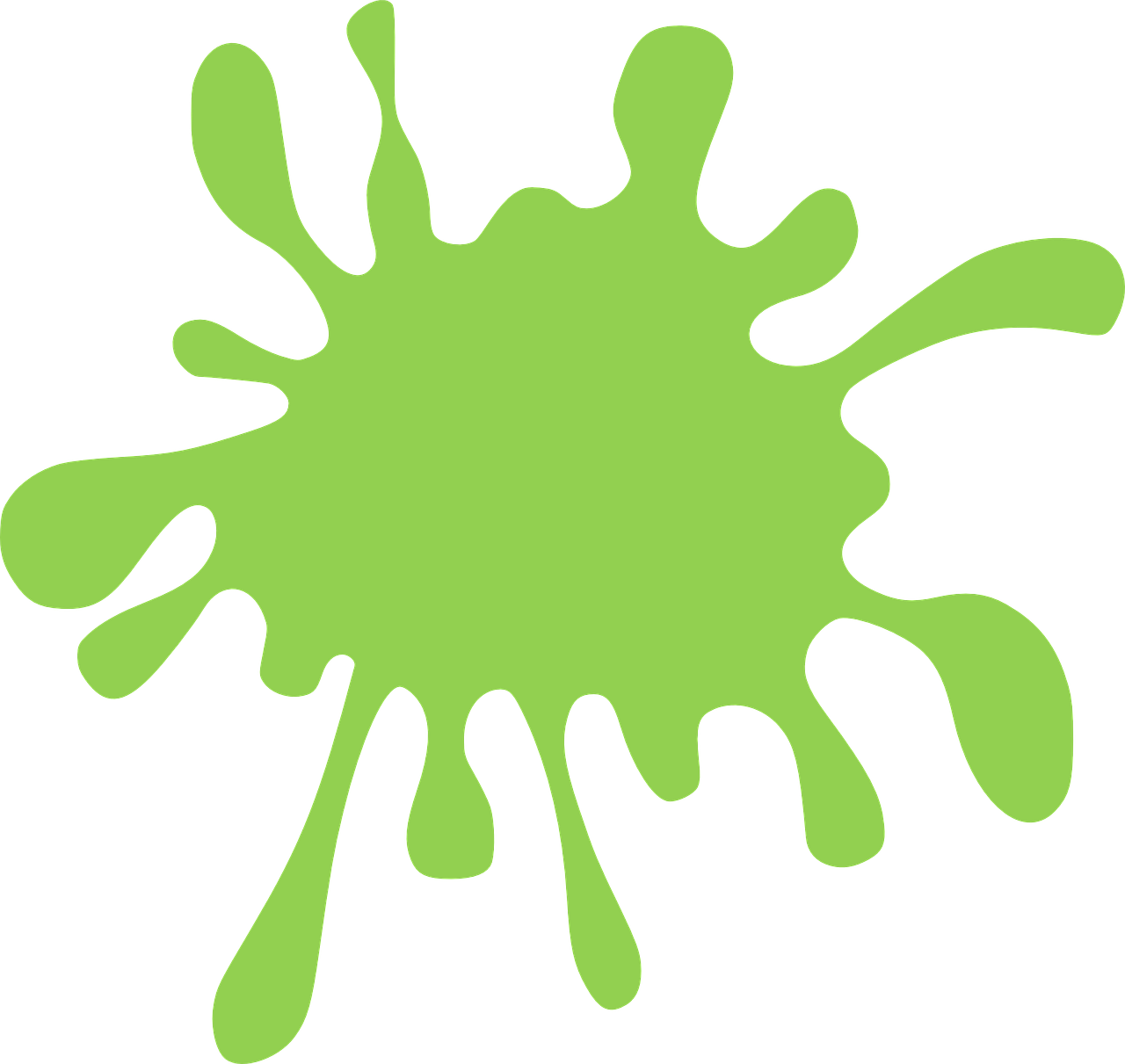 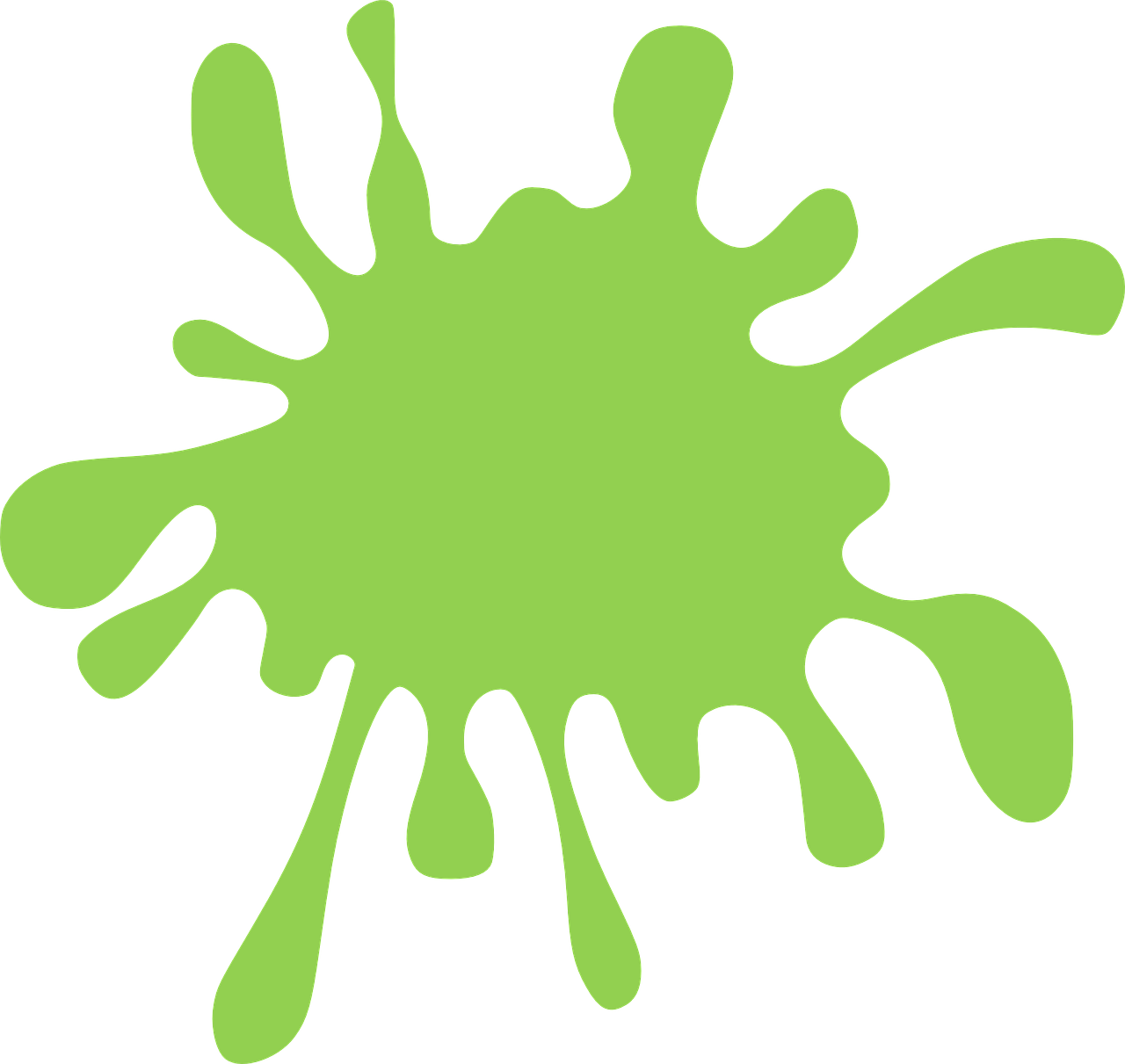 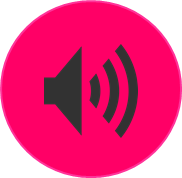 5
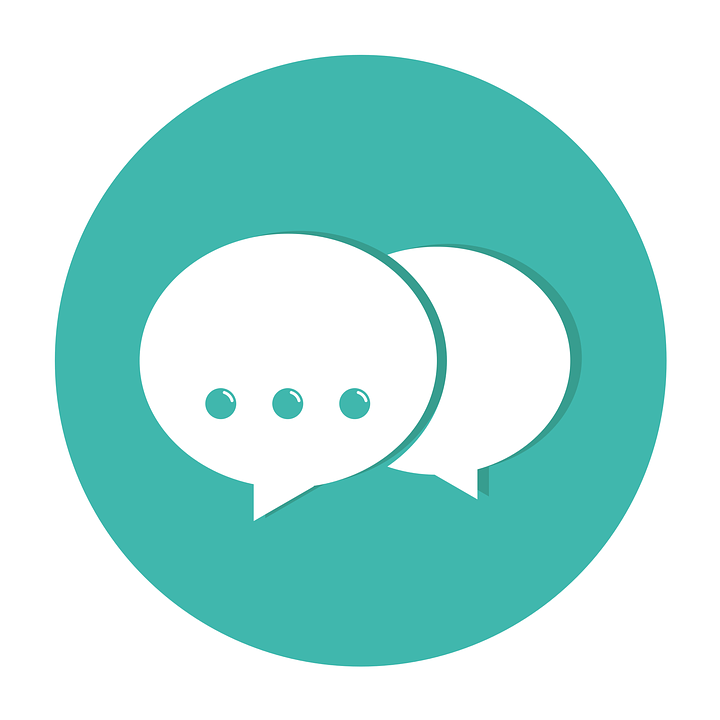 D Ping Pong translation in pairs 
Round 1: Challenge each other by testing whether you can translate the new German words into English.
Round 2: Now challenge your partner by asking for the German words.
B Write the number of the matching word.
3
4
bleiben ____       4. Straße ____
Essen____             5. Frühstück ____
spielen ____          6.Geschichte  ____
5
1
B
2
[Speaker Notes: Timing: 5 minutes
Aim: to practise aural comprehension of this week’s new vocabulary; written comprehension 

Procedure:
A: Click to listen. Pupils write down 1,2 or 3 to correspond to which answer they think is correct. Click for answers.
B: Pupils refer to their listening table, and write the corresponding numbers into the gaps in Section B.
Click to reveal answers.
C: Pupils take turn to pronounce the words. Click to remove the green splats and hear the pronunciation.
D: Pupils take turns translating the words.


Transcript:Beispiel. Sie tanzen auf dem Fest.1. Er kommt spät zum Essen.2. Wir machen am Abend Hausaufgaben.3. Seid ihr am Morgen auf dem Platz? 4. Wir bleiben oft lange auf dem Fest. 5. Frühstück! Wir essen Ostereier!]
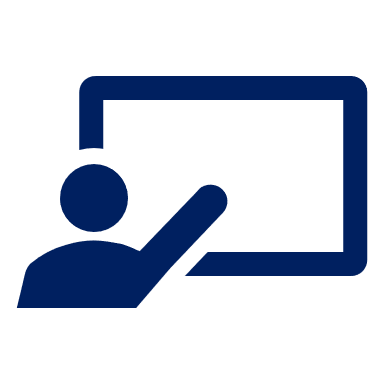 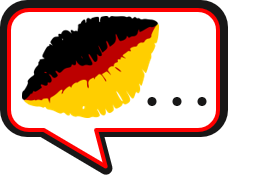 Follow up 4
Rede mit deinem Partner/deiner Partnerin.
sprechen
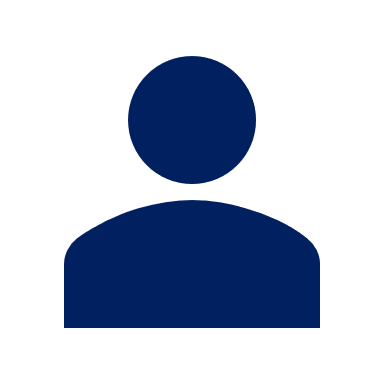 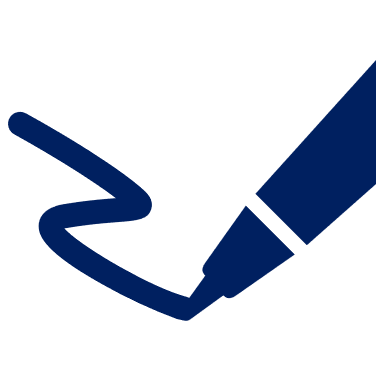 Beispiel:
I
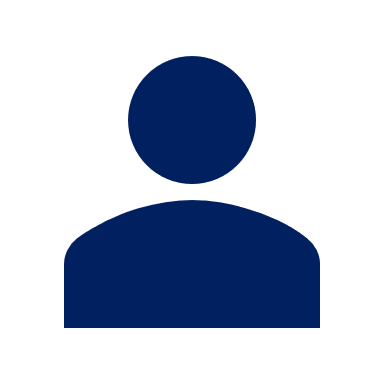 B
A
Siehst du?
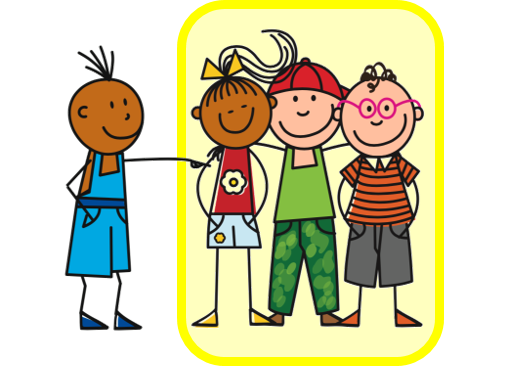 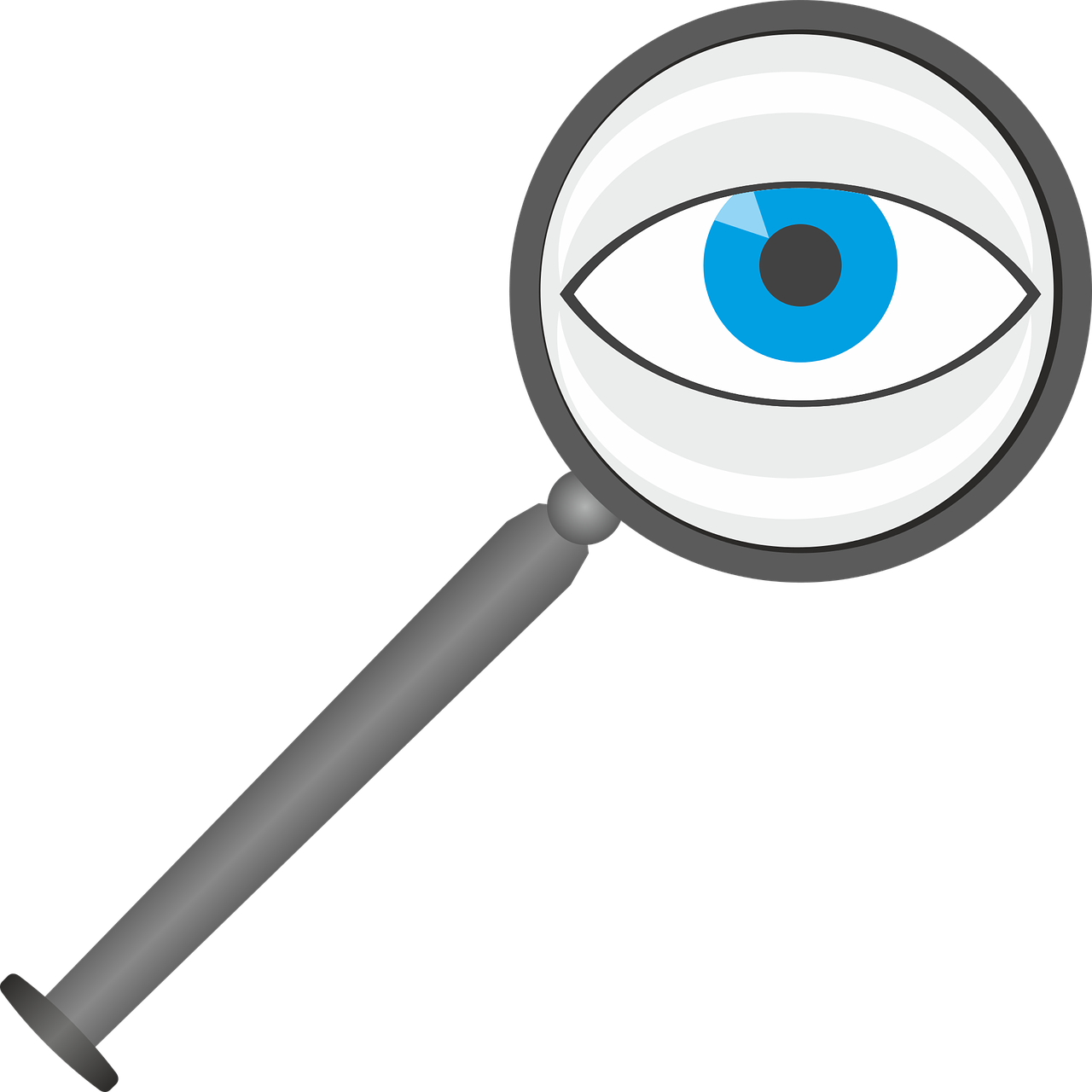 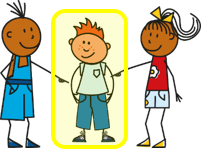 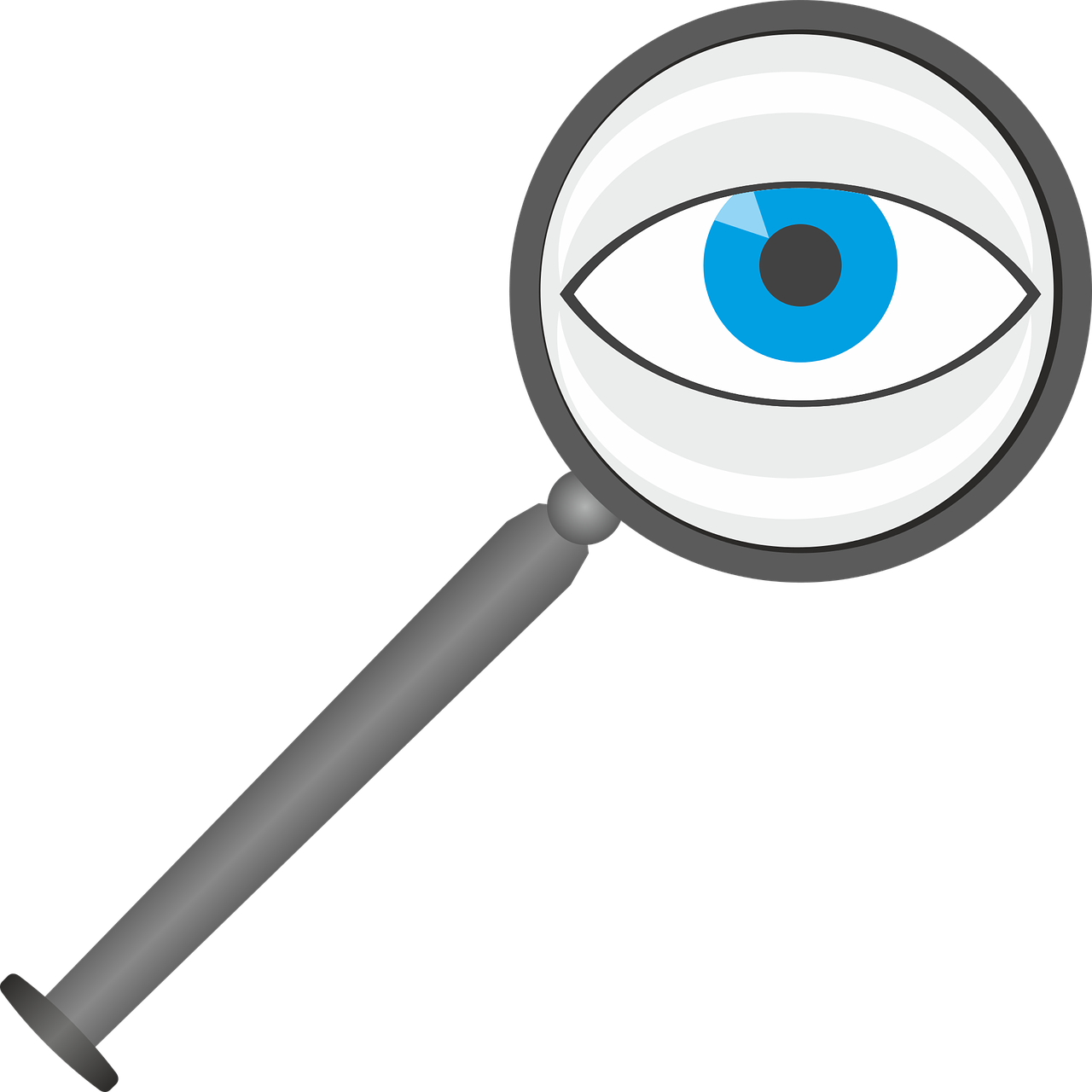 I
A
[Speaker Notes: Example slide. 
Timing: 5 minutes (two slides)

Aim: to practise asking questions using du and ihr forms of you.

Procedure: 
Click through the animations to explain the task. Person A says Siehst du?
Person B chooses the correct letter from two and writes down the letter.
Person A  continues to ask the remaining eight questions in Round 1.
At the end, Person B will have a nine-letter phrase to read out to Person A who should recognise and translate it.
Then pupils swap and repeat the task. Person B will now make the questions using Round 2.]
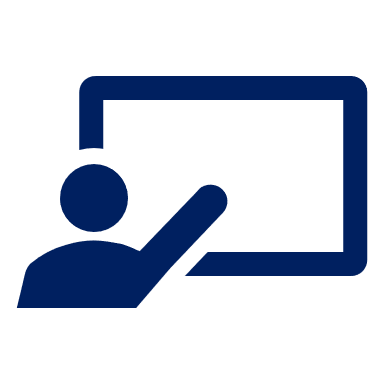 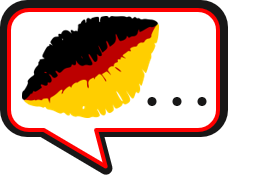 Rede mit deinem Partner/deiner Partnerin.
Follow up 4
3
2
1
sprechen
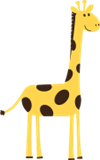 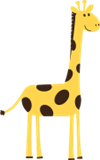 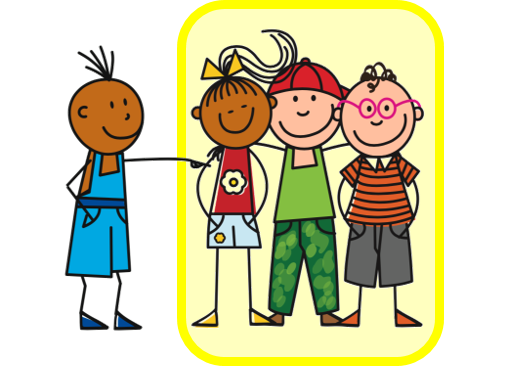 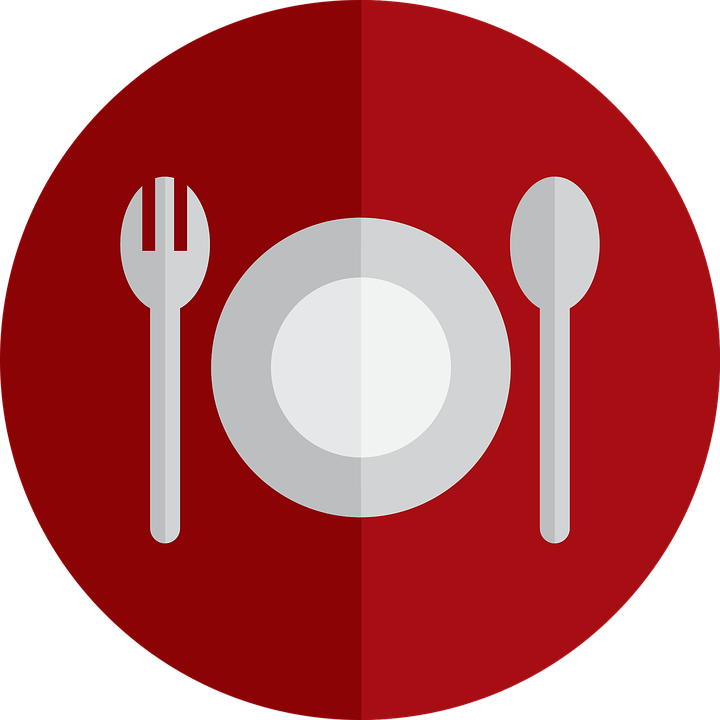 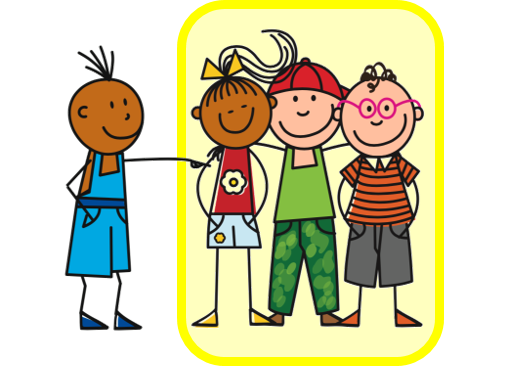 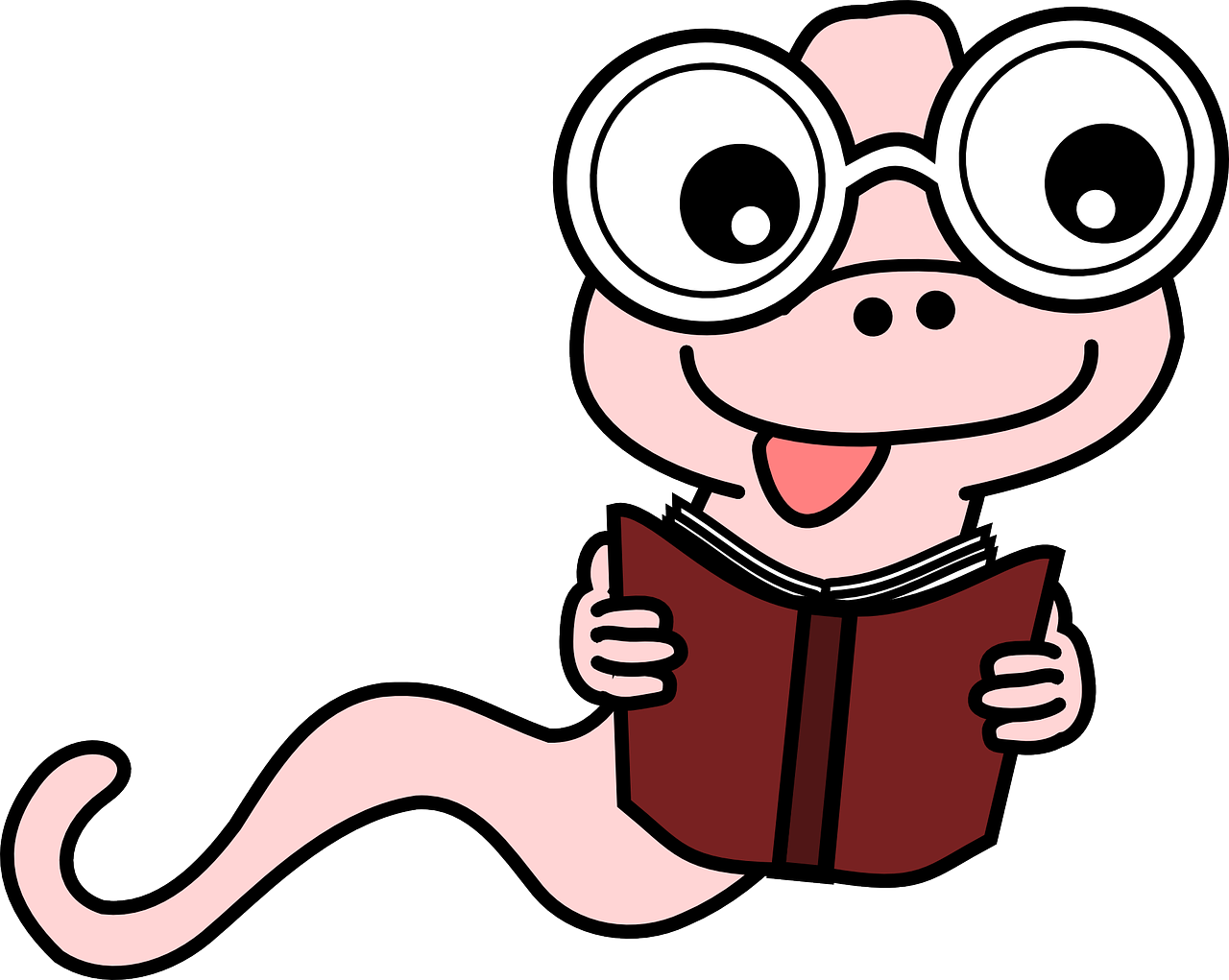 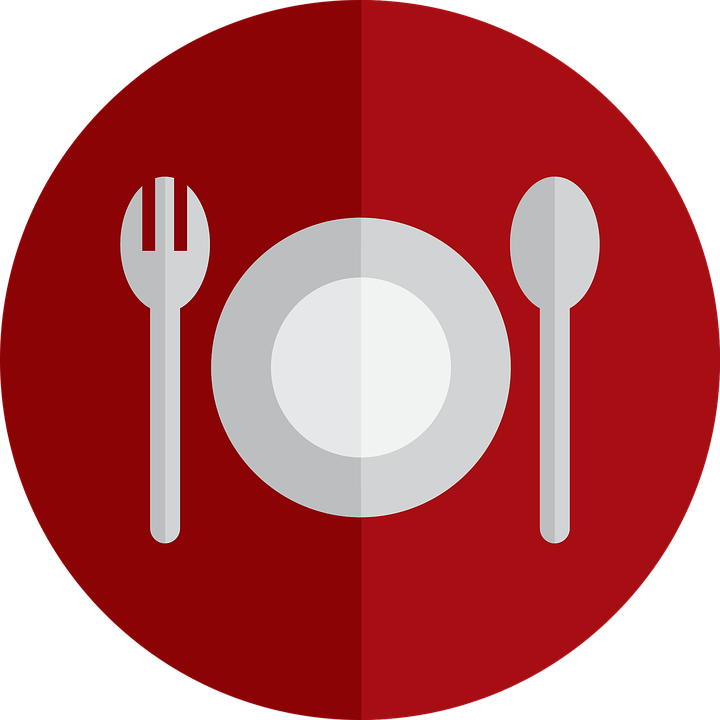 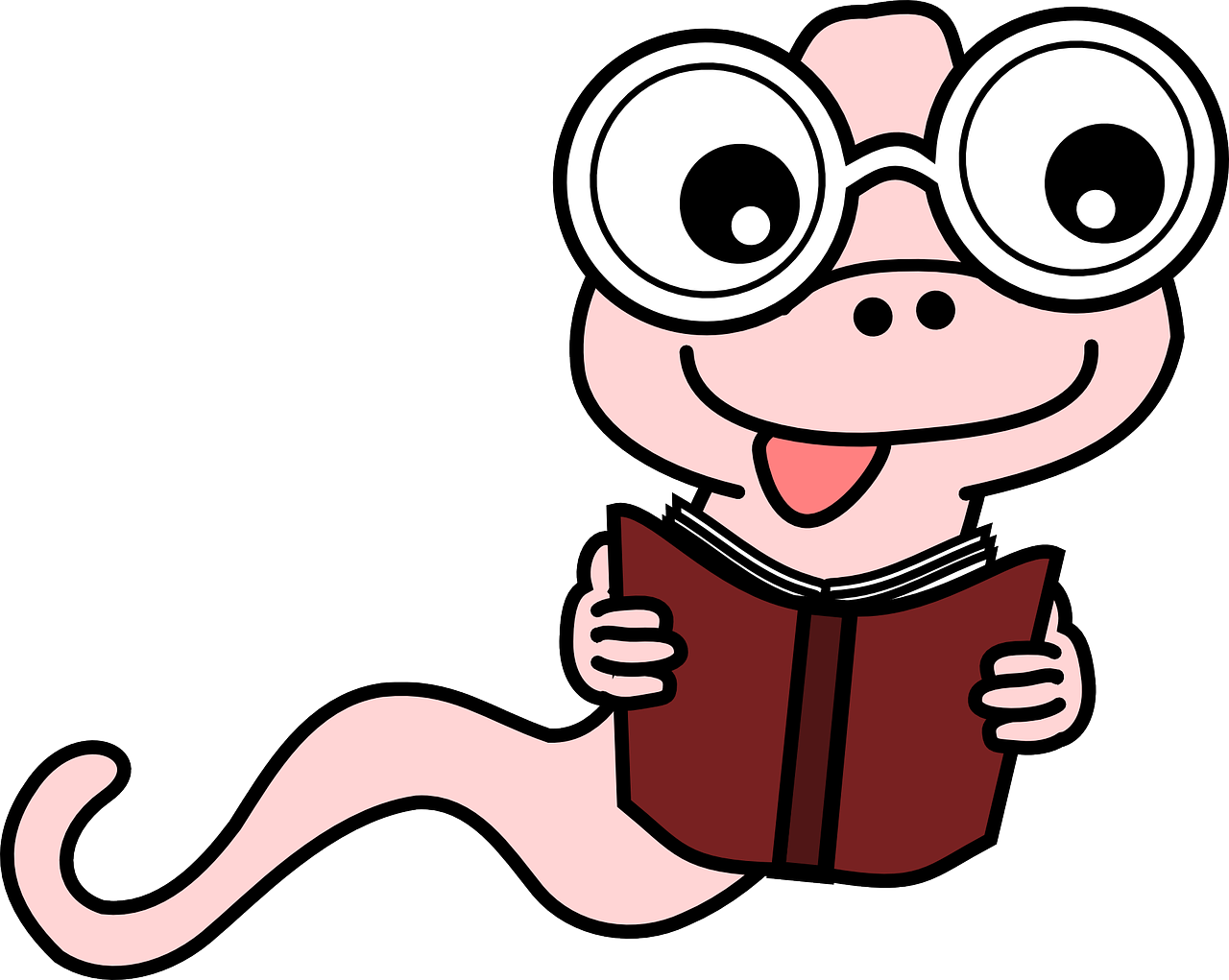 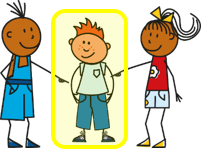 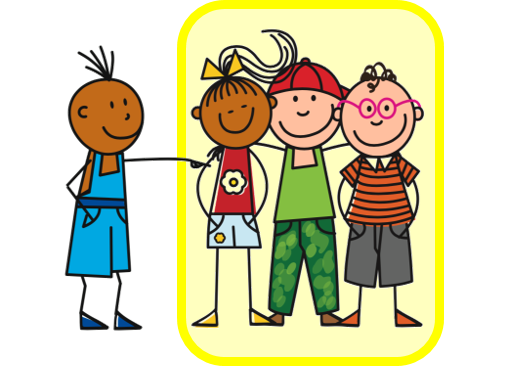 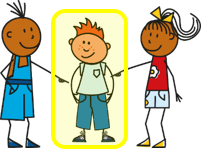 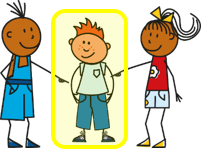 V
W
I
I
R
E
6
5
4
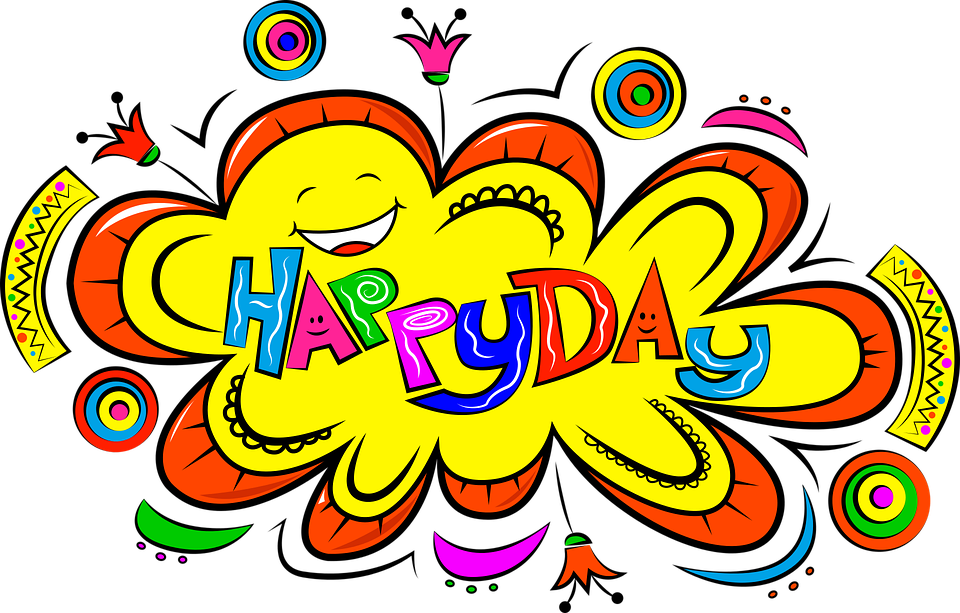 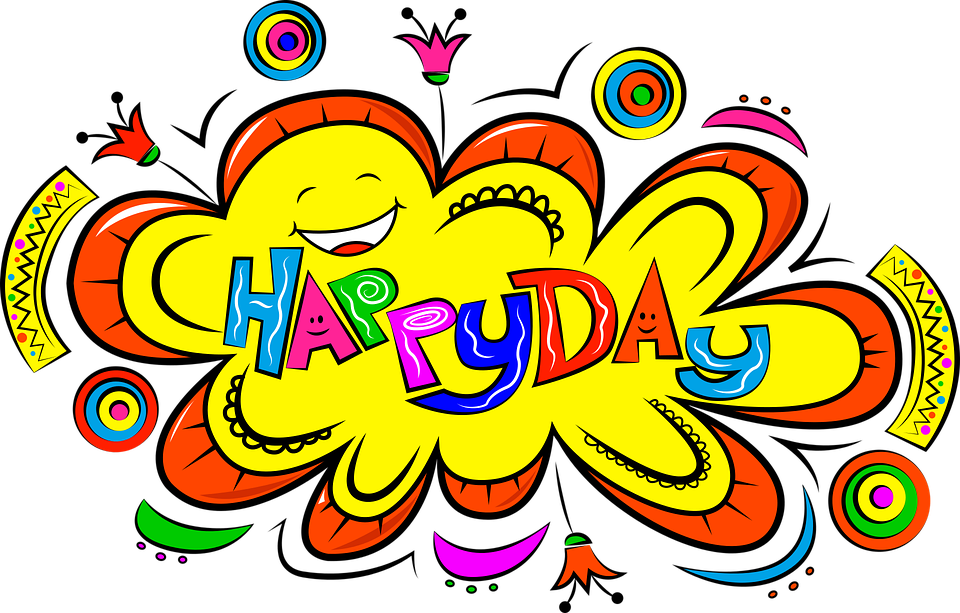 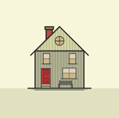 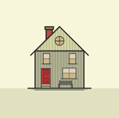 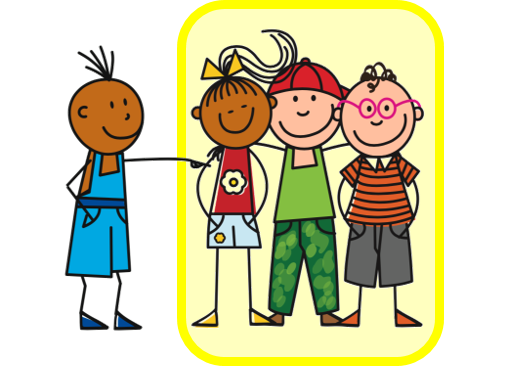 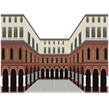 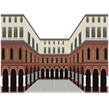 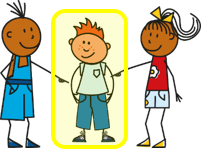 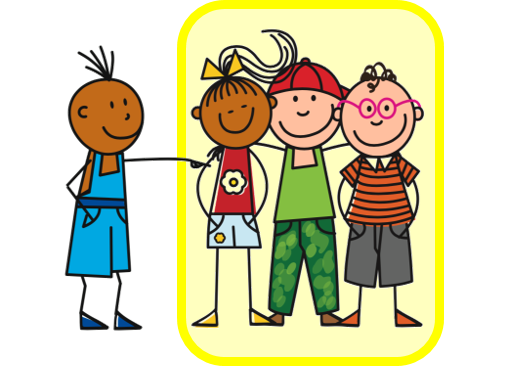 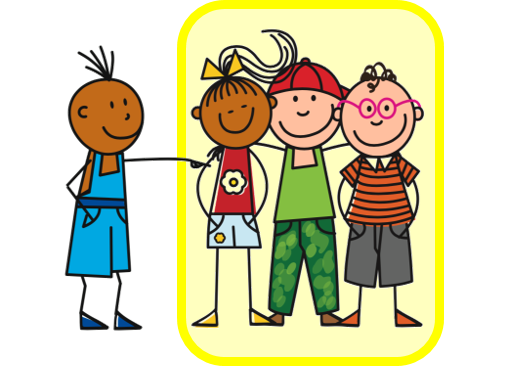 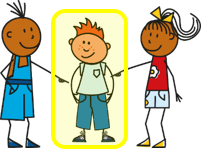 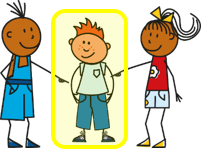 T
A
L
S
N
P
8
9
7
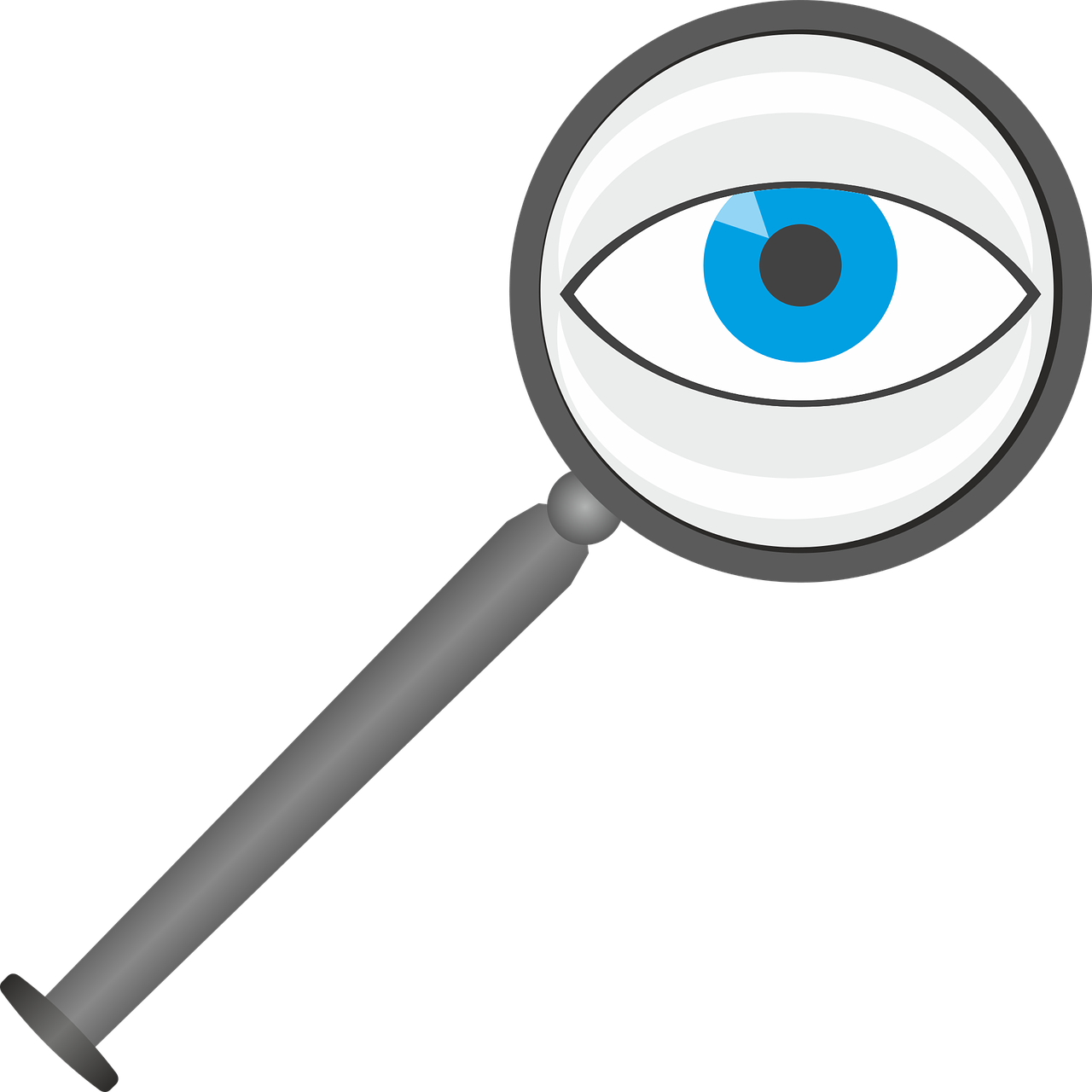 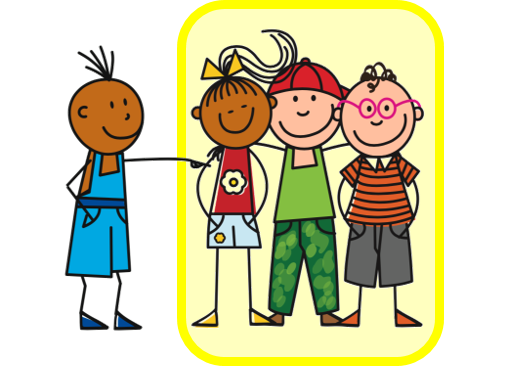 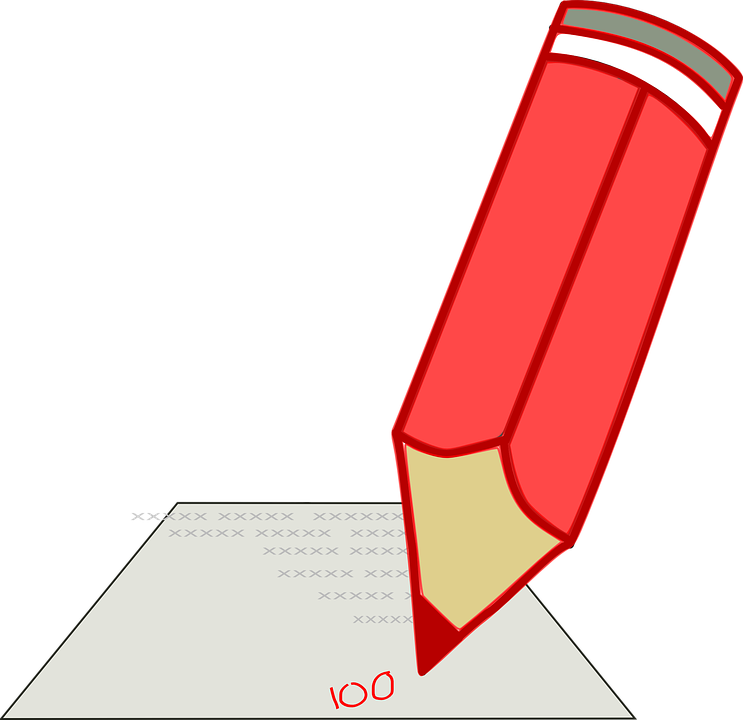 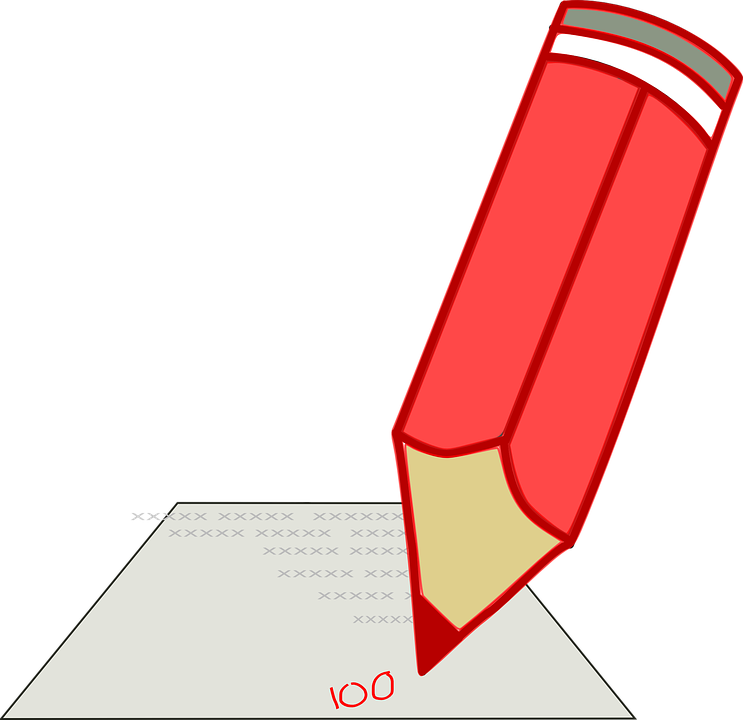 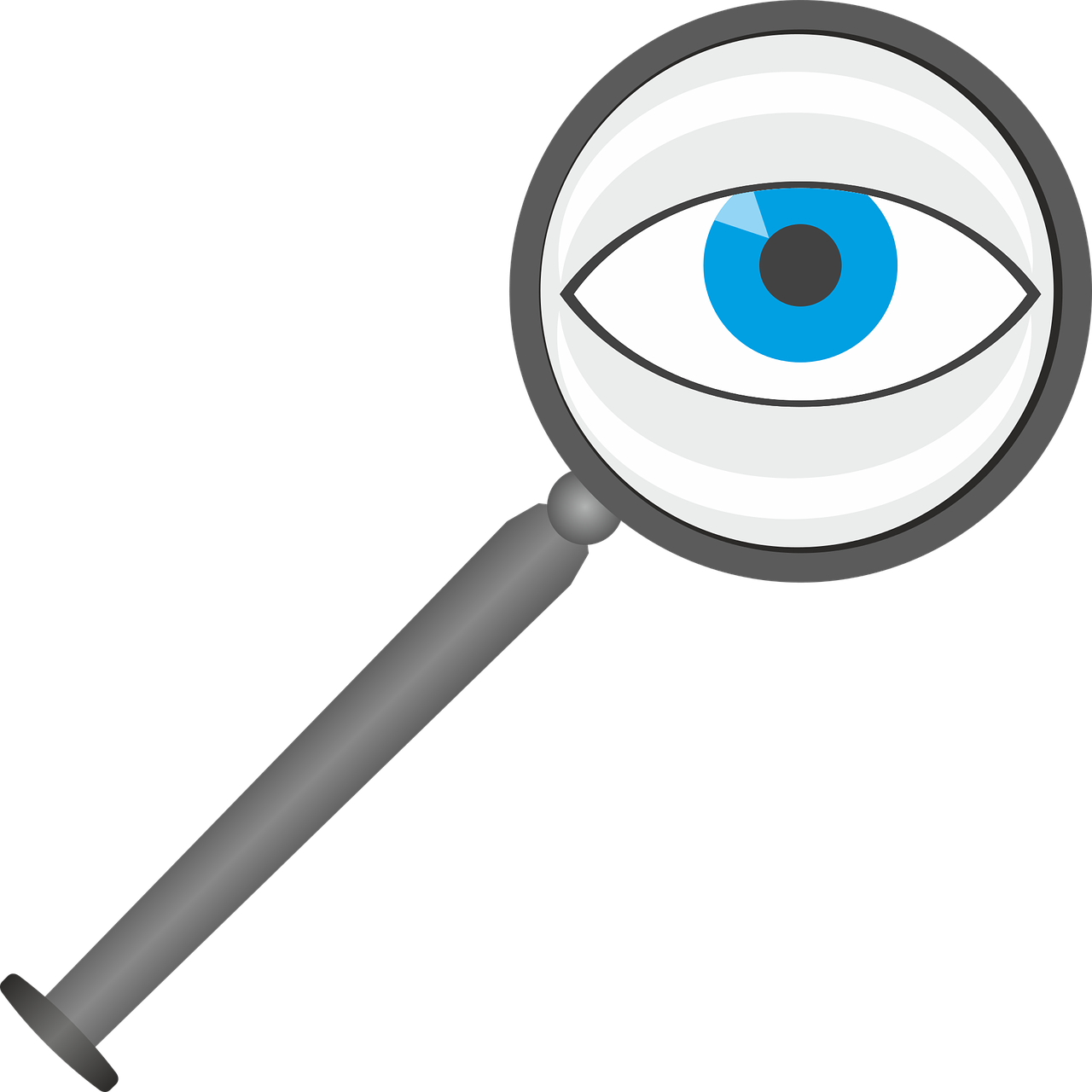 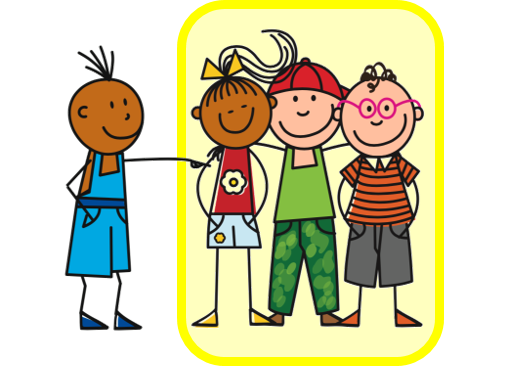 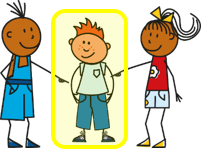 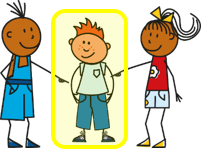 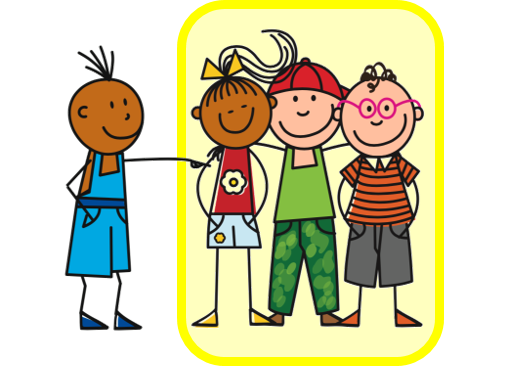 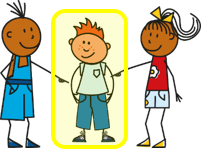 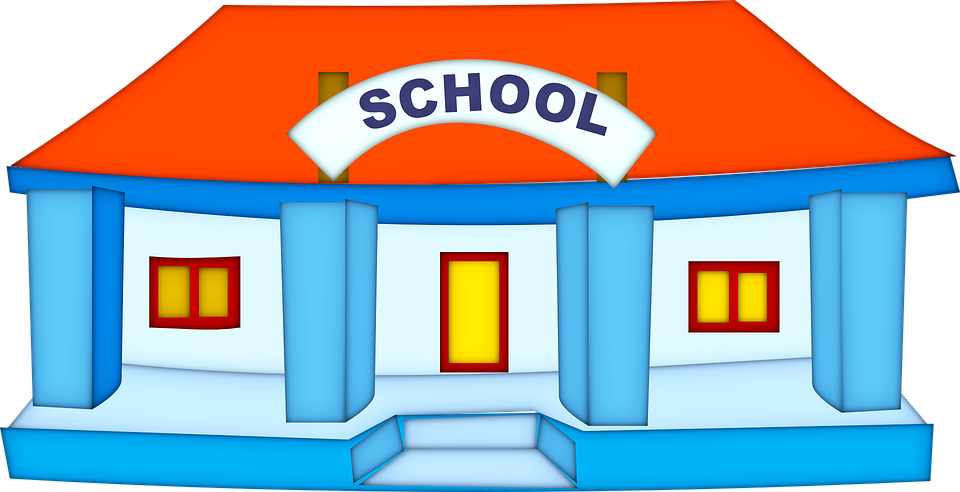 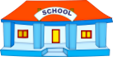 Z
A
E
ß
!
N
[Speaker Notes: Timing: 5 minutes

Aim: to practise asking questions using du and ihr forms of you.

Procedure:
Give out handouts to pupils. Both face the board.  Display this slide.
Pupil A translates English prompts into German questions, working in numerical order from 1 – 9.
Pupils B identifies the correct letter according to his/her understanding of what A says.
After all nine questions have been asked by Pupil A, Pupil B reads aloud the sentence/message produced by the answer letters.
It should read ‘Wir tanzen’.
Pupils swap roles and repeat the activity. Pupil A’s sentence should read: ‘Viel Spaß!’.
Click to hear each of the sentences by clicking on the letters in the circles below each picture in the audio version. Answers are also included below.

Round 1
Esst ihr Frühstück? (W)
Liest du Geschichten? (I)
Werdet ihr groß? (R)
Kommst du nach Hause? (T)
Gehst du auf den Platz? (A)
Werdet ihr jeden Tag froh? (N)
Siehst du einen Film am Abend? (Z)
Bekommst du Hausaufgaben am Nachmittag? (E)
Seid ihr in der Schule? (N)

Round 2
Isst du Frühstück? (V)
Lest ihr Geschicten? (I)
Wirst du groß? (E)
Kommt ihr nach Hause? (L)
Geht ihr auf den Platz? (S)
Wirst du jeden Tag froh? (P)
Seht ihr einen Film am Abend? (A)
Bekommt ihr Hausaufgaben am Nachmittag? (ß)
Bist du in der Schule? (!)]

Schreib auf Englisch.
Follow up 5:
Can you get at least 15 points?
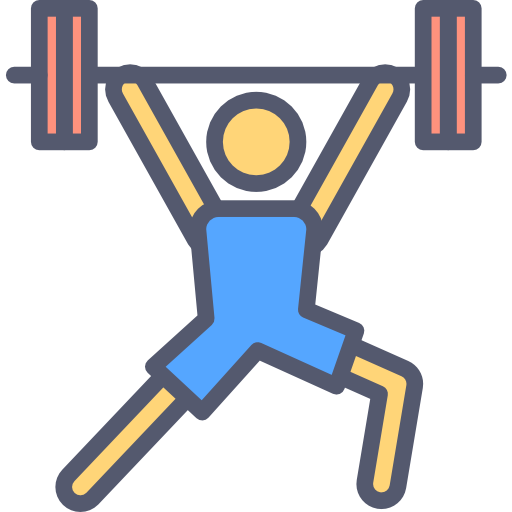 (the) evening
to stay, staying
(the) afternoon
x3
to receive, receiving
to read, reading
(the) afternoon
(the) festival, celebration
Wörter
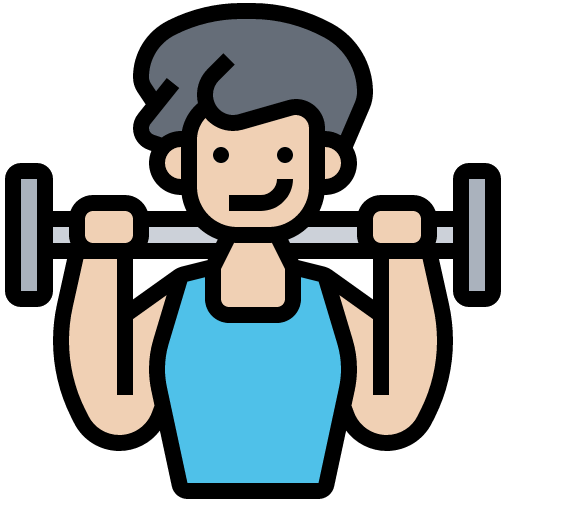 (the) street
on, to, at
(the) square, place, room
x2
(to) home
to come, coming
Enjoy your meal!
to become, to get
you become, get
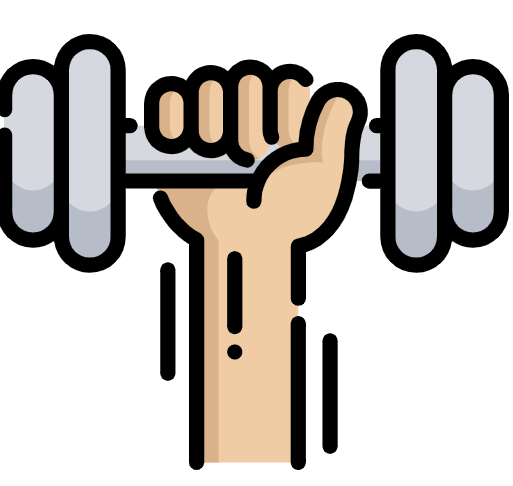 Good night!
she becomes, gets
(the) egg
x1
(the) breakfast
Happy Easter!
Have fun!
[Speaker Notes: Timing: 5 minutes

Aim: to practise written production of vocabulary from this and revisited weeks.

Procedure:1. Give pupils a blank grid.  They fill in the English meanings of any of the words they know, trying to reach 15 points in total.
Note:The most recently learnt and practised words are pink, words from the previous week are green and those from week 1 are blue, thus more points are awarded for them, to recognise that memories fade and more effort (heavy lifting!) is needed to retrieve them.]

Schreib auf Deutsch.
Follow up 5:
Can you get at least 15 points?
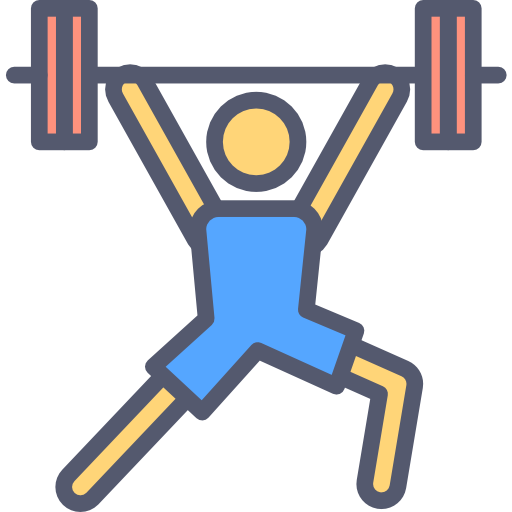 lesen
bekommen
die Hausaufgaben
x3
der Nachmittag
bleiben
der Abend
Wörter
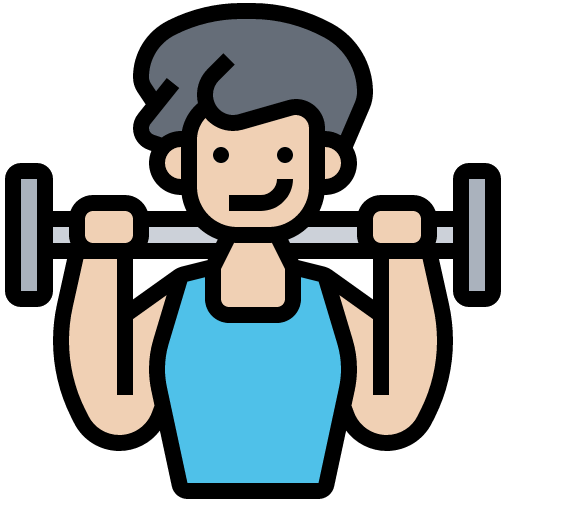 nach Hause
auf
die Straße
x2
der Platz
das Fest
kommen
Frohe Ostern!
das Ei
das Frühstück
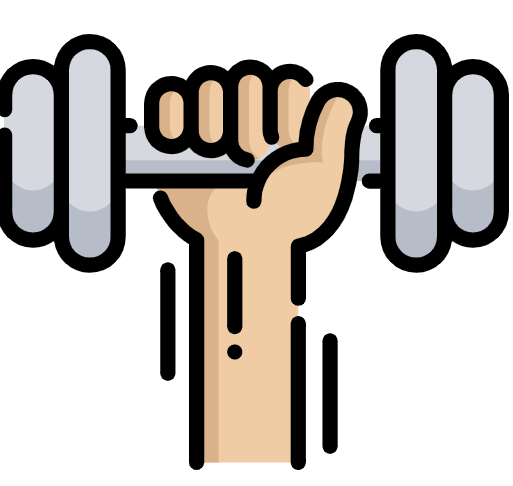 Viel Spaß!
Guten Appetit!
Gute Nacht
x1
werden
sie wird
du wirst
[Speaker Notes: Timing: 5 minutes

Aim: to practise written production of vocabulary from this and revisited weeks.

Procedure:1. Give pupils a blank grid.  They fill in the German meanings of any of the words they know, trying to reach 15 points in total.
Note:The most recently learnt and practised words are pink, words from the previous week are green and those from week 1 are blue, thus more points are awarded for them, to recognise that memories fade and more effort (heavy lifting!) is needed to retrieve them.]
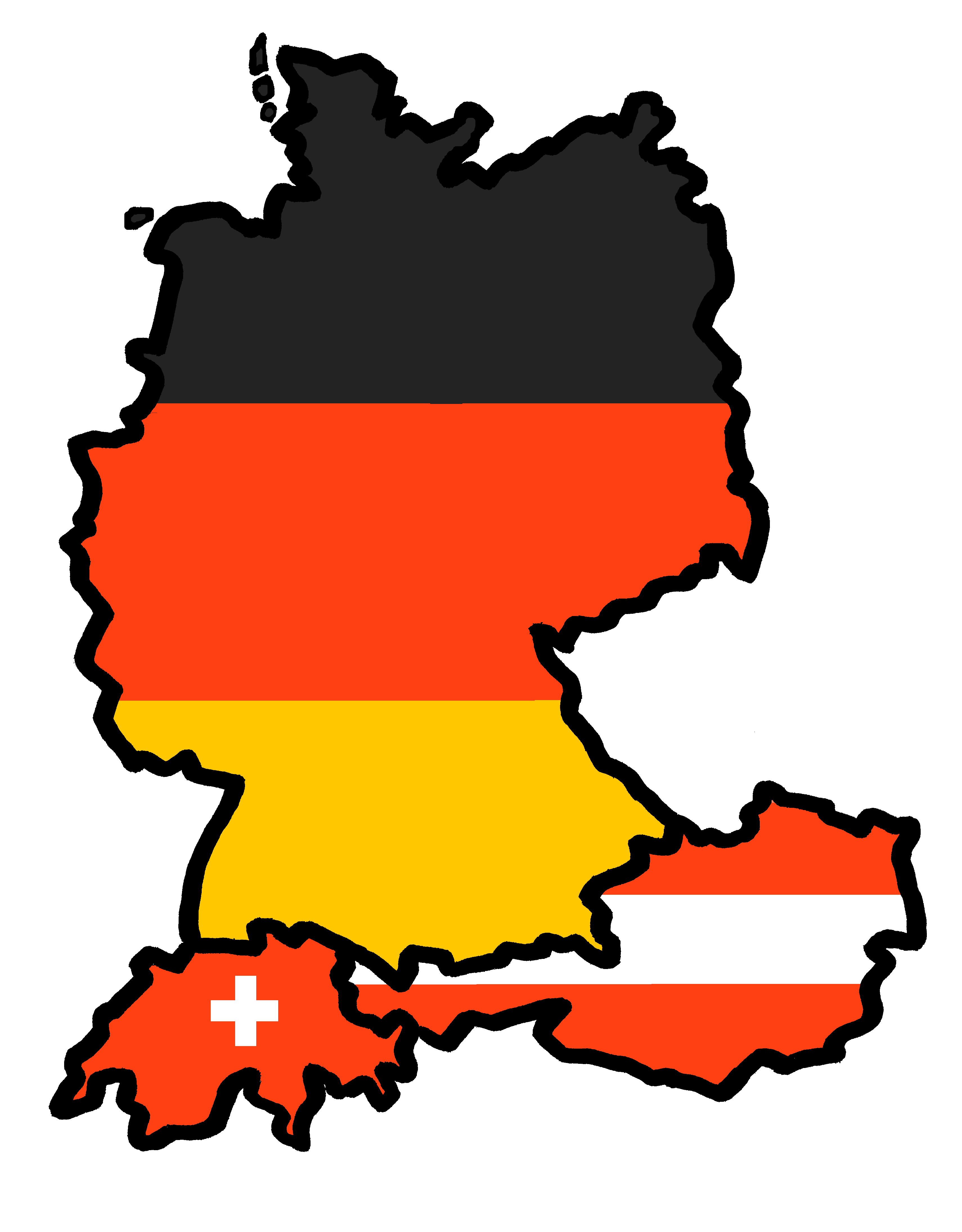 Tschüss!
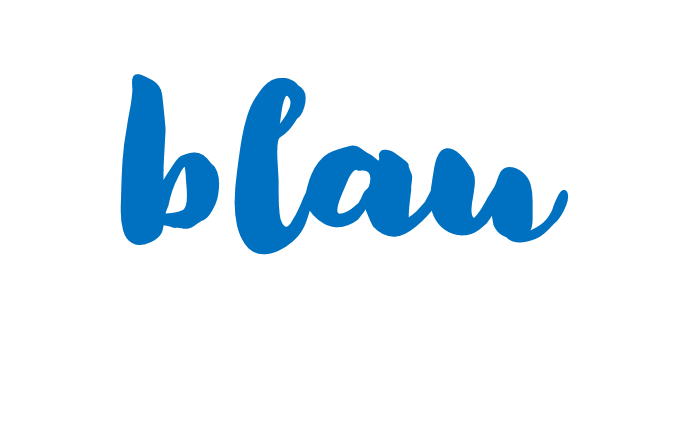 Follow up 4
Follow up 4
Round 2
Round 1
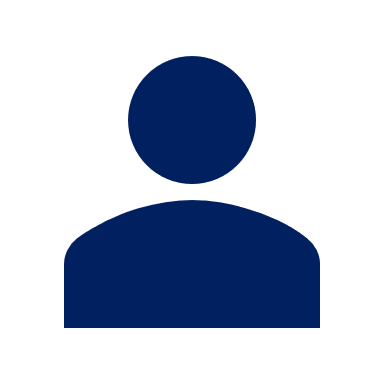 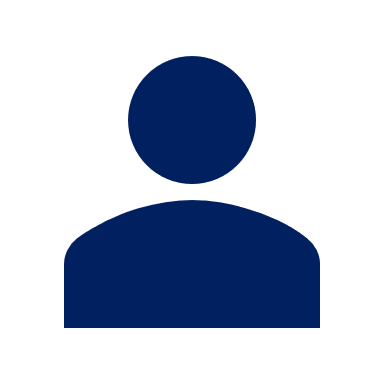 A
B
…
…
[Speaker Notes: HANDOUT]

Follow up 5:
Schreib auf Englisch.
Can you get at least 15 points?
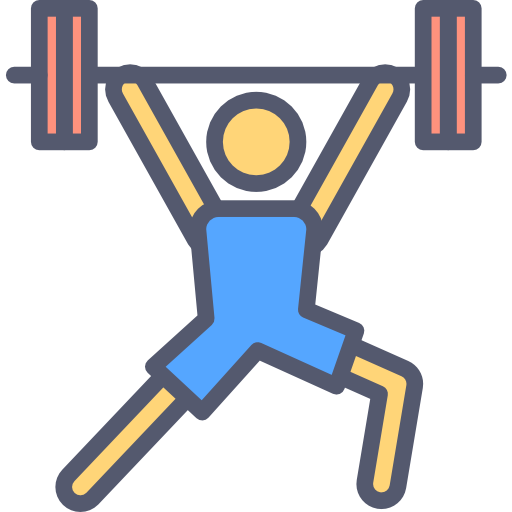 x3
Wörter
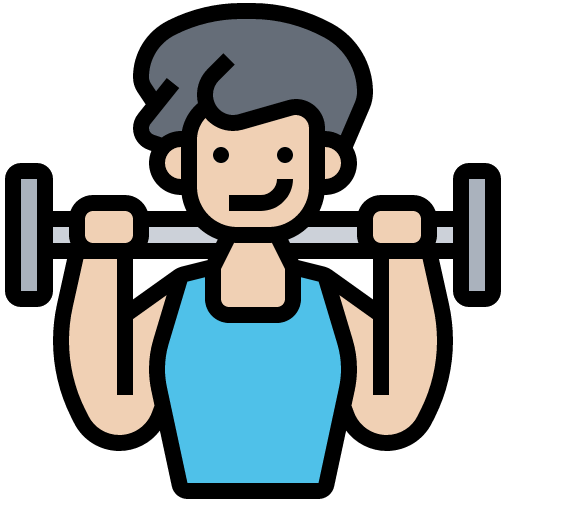 x2
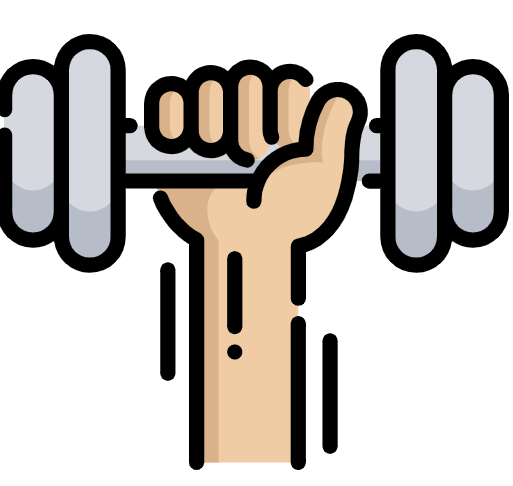 x1
[Speaker Notes: HANDOUT]

Schreib auf Deutsch.
Follow up 5:
Can you get at least 15 points?
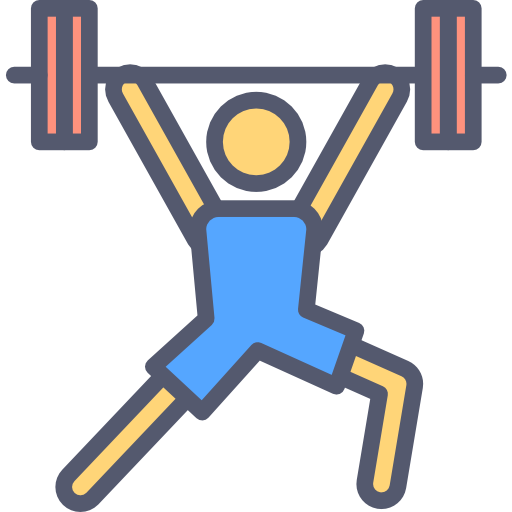 x3
Wörter
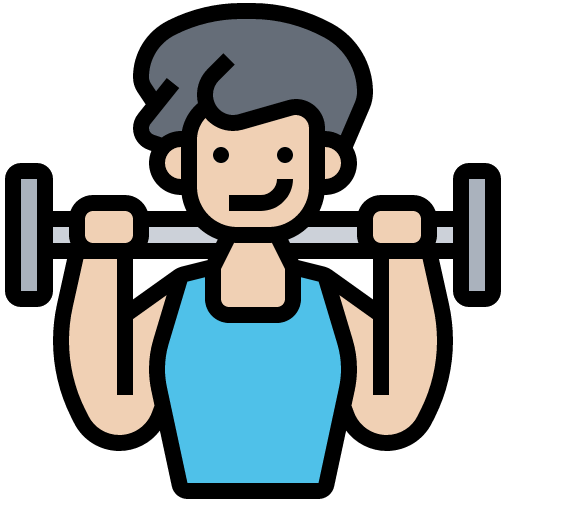 x2
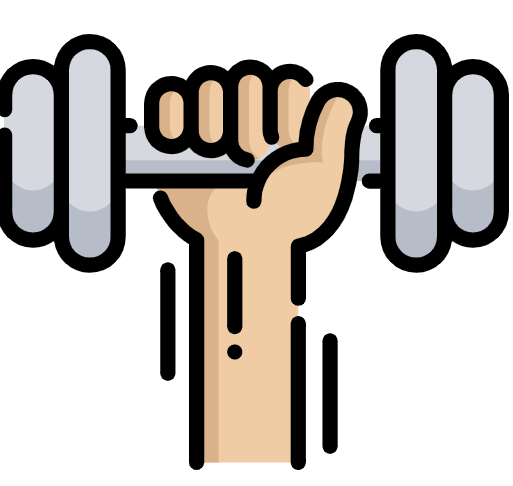 x1
[Speaker Notes: HANDOUT]